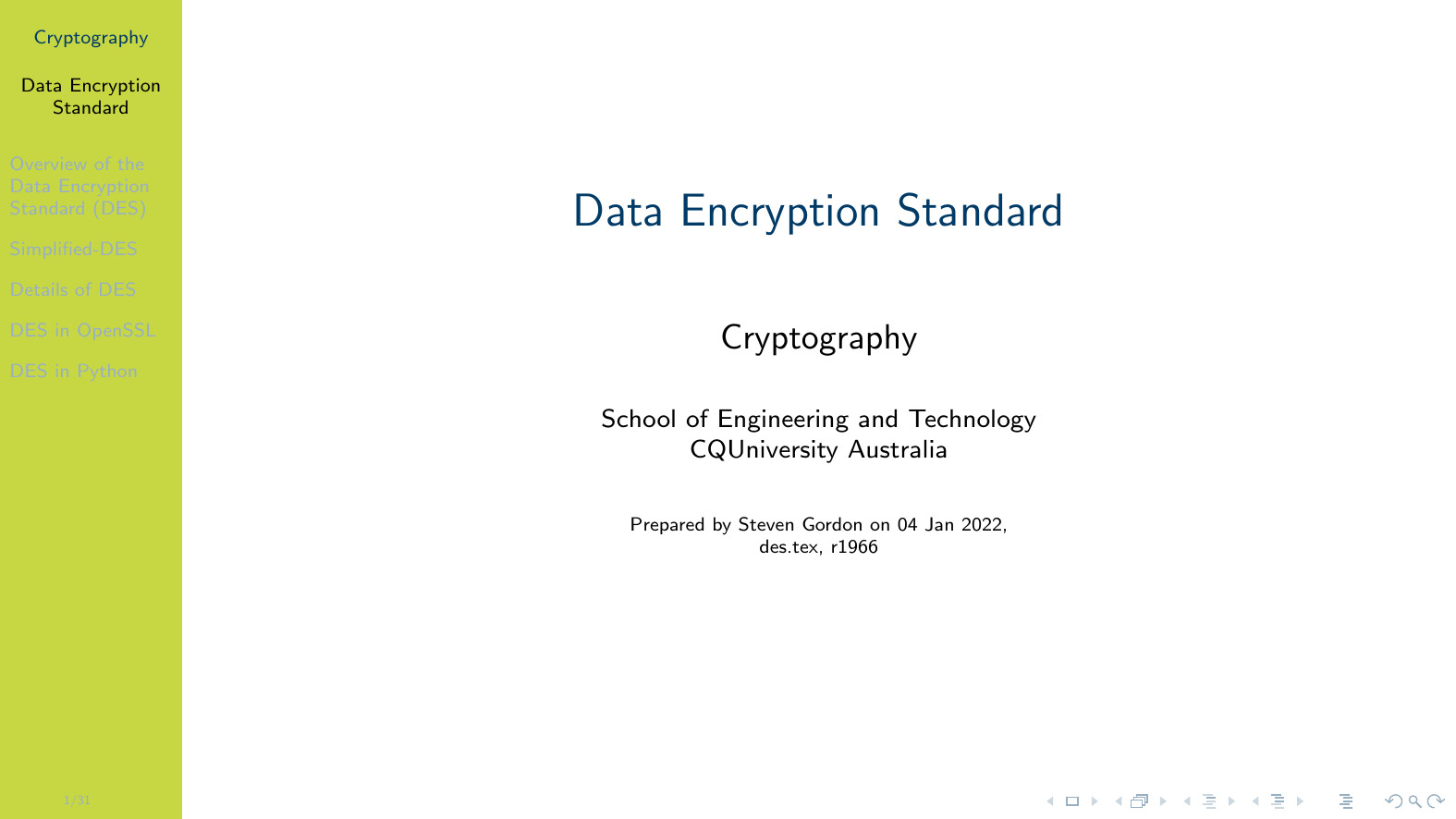 [Speaker Notes: %\printinunitsof{cm}\prntlen{\textwidth}]
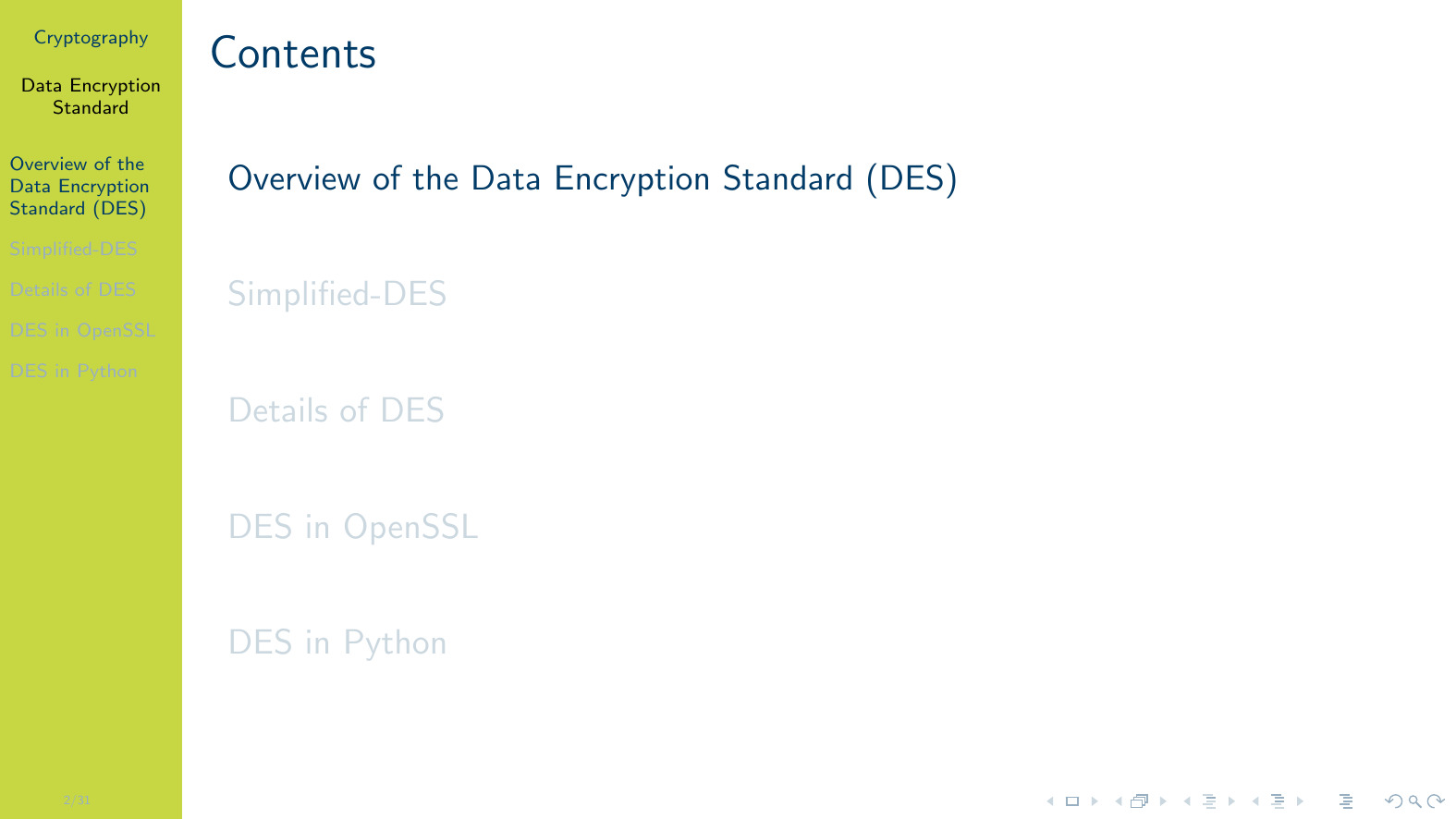 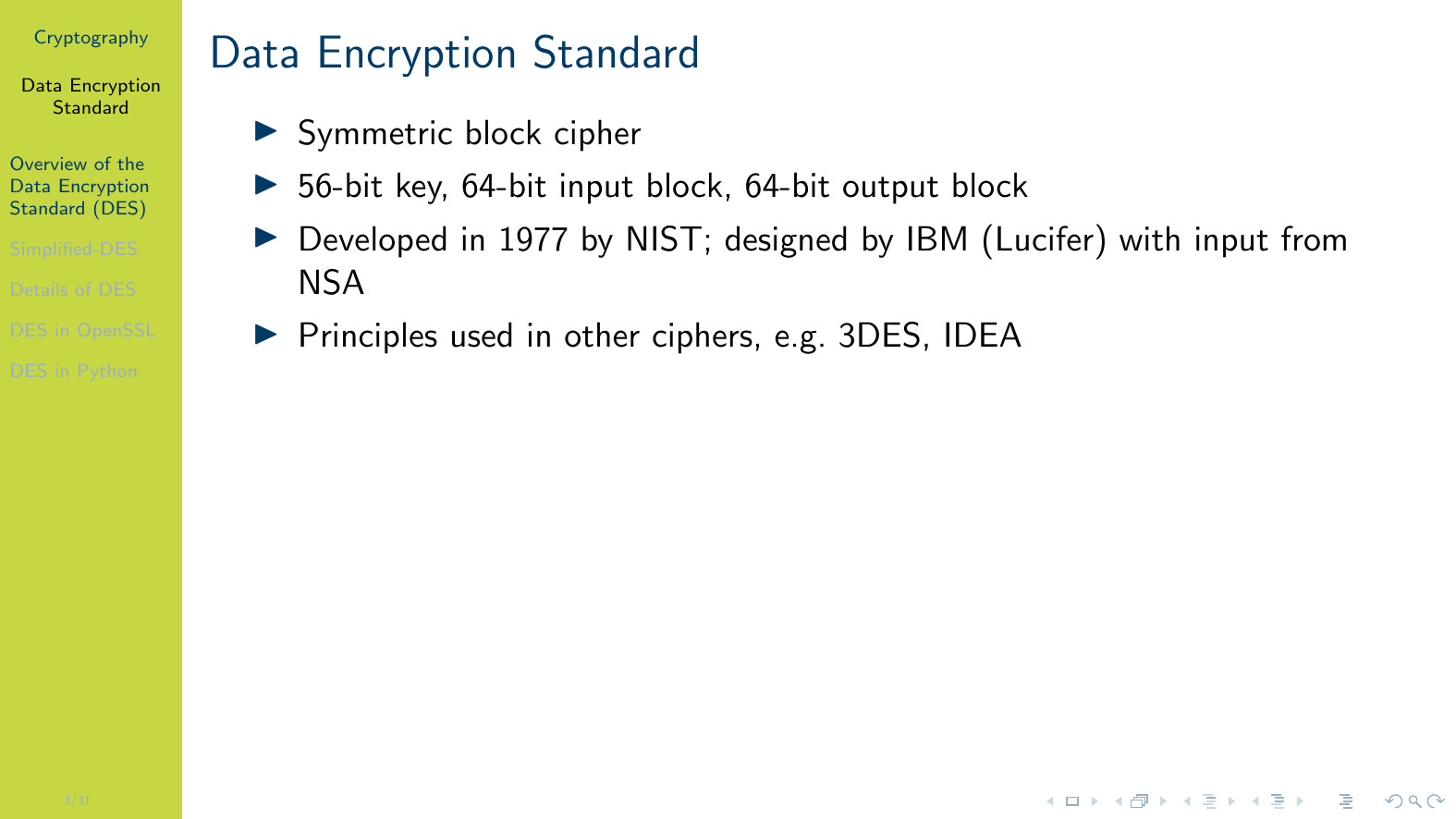 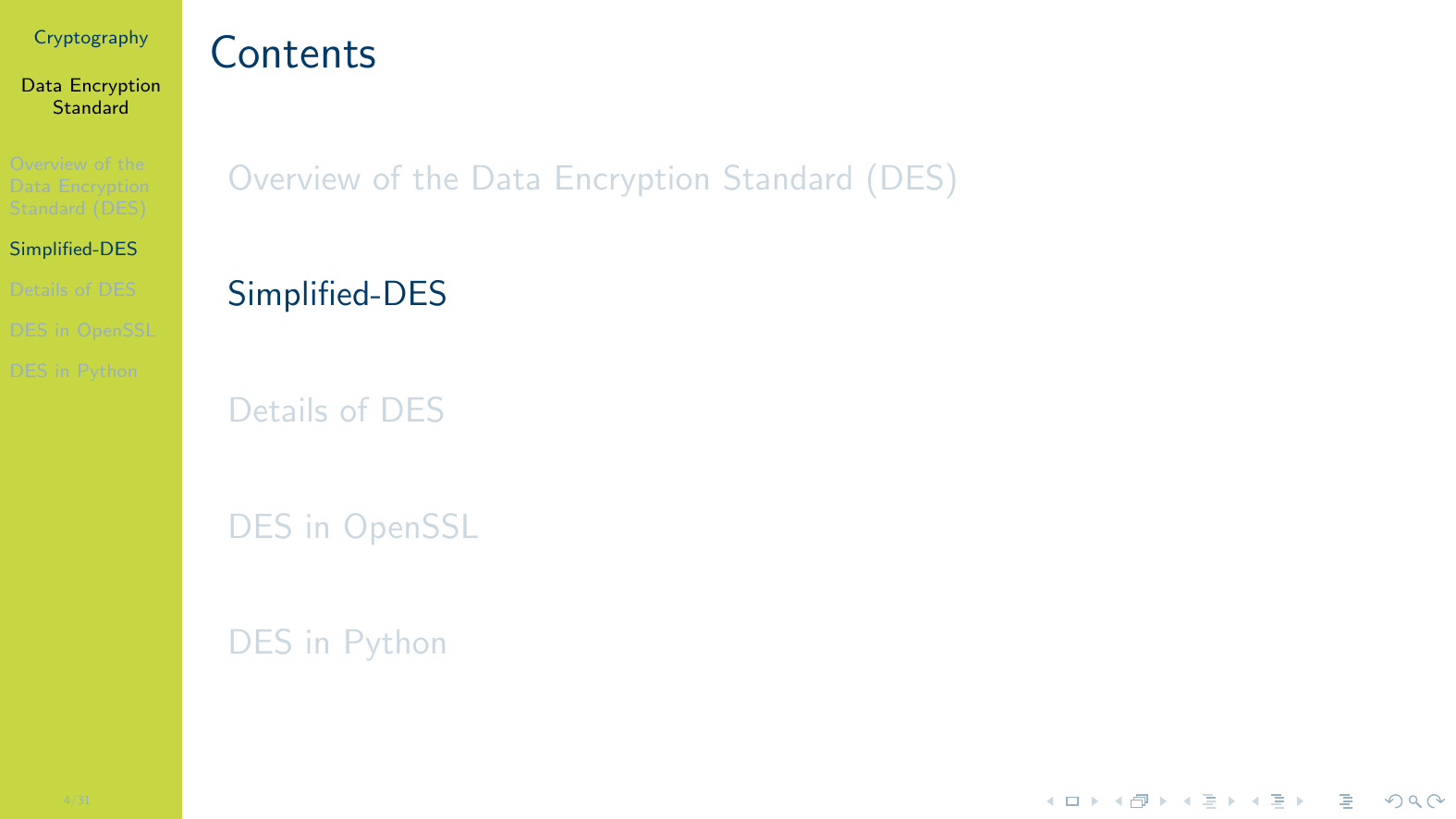 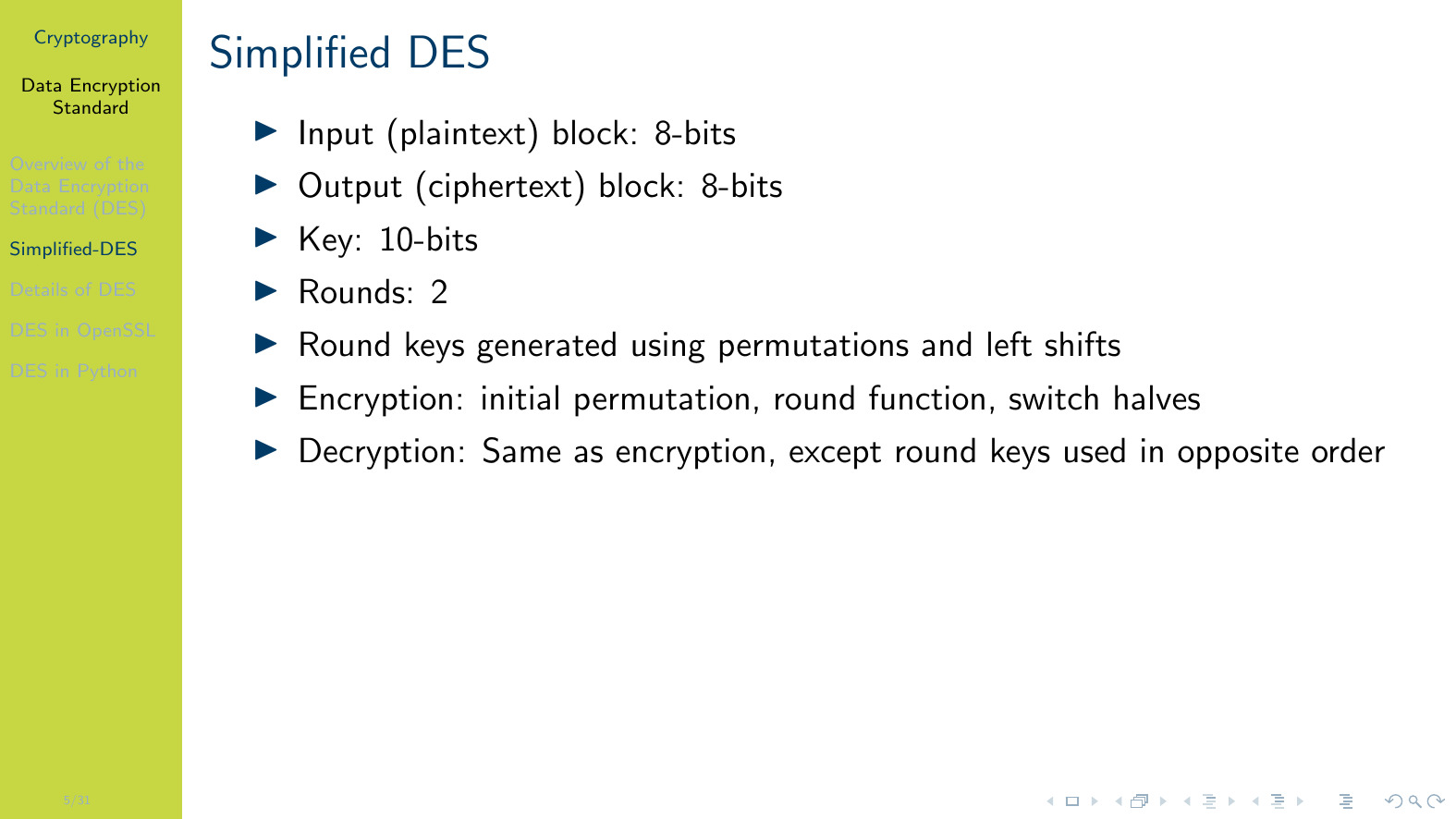 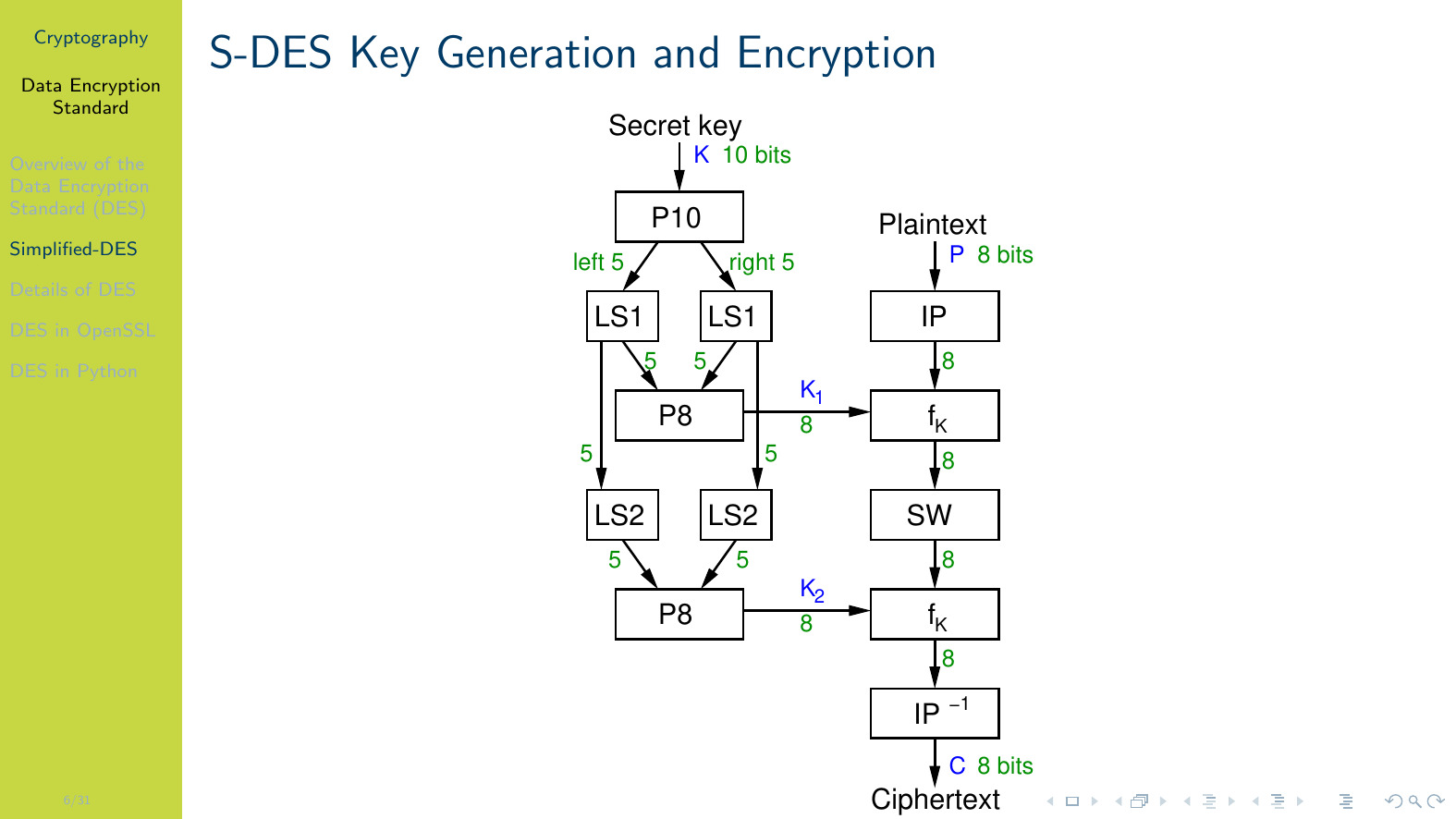 [Speaker Notes: \figurename~\ref{fig:des:sdes-keygen-encrypt} shows the key generation and encryption steps of S-DES. Key generation, shown on the left, is used to generate round keys and is the same algorithm when used for both encryption and decryption. That is, the encrypter and decrypter will generate the exact same round keys. \\~\ The encrypter started with a shared secret key 10 bits long and 8 bits of plaintext. Two sub-keys, or round keys, $K_1$ and $K_2$ are generated using the key generation steps, which involve Permutations and Left Shifts. \\~\ Encryption applies an Initial Permutation, then a round function $f_k$ (with details to be shown shortly), SWaps the two halves of the 8 bit output, then reapplies the round function, but using the 2nd round key as input. Encryption ends with the inverse of the Initial Permutation.]
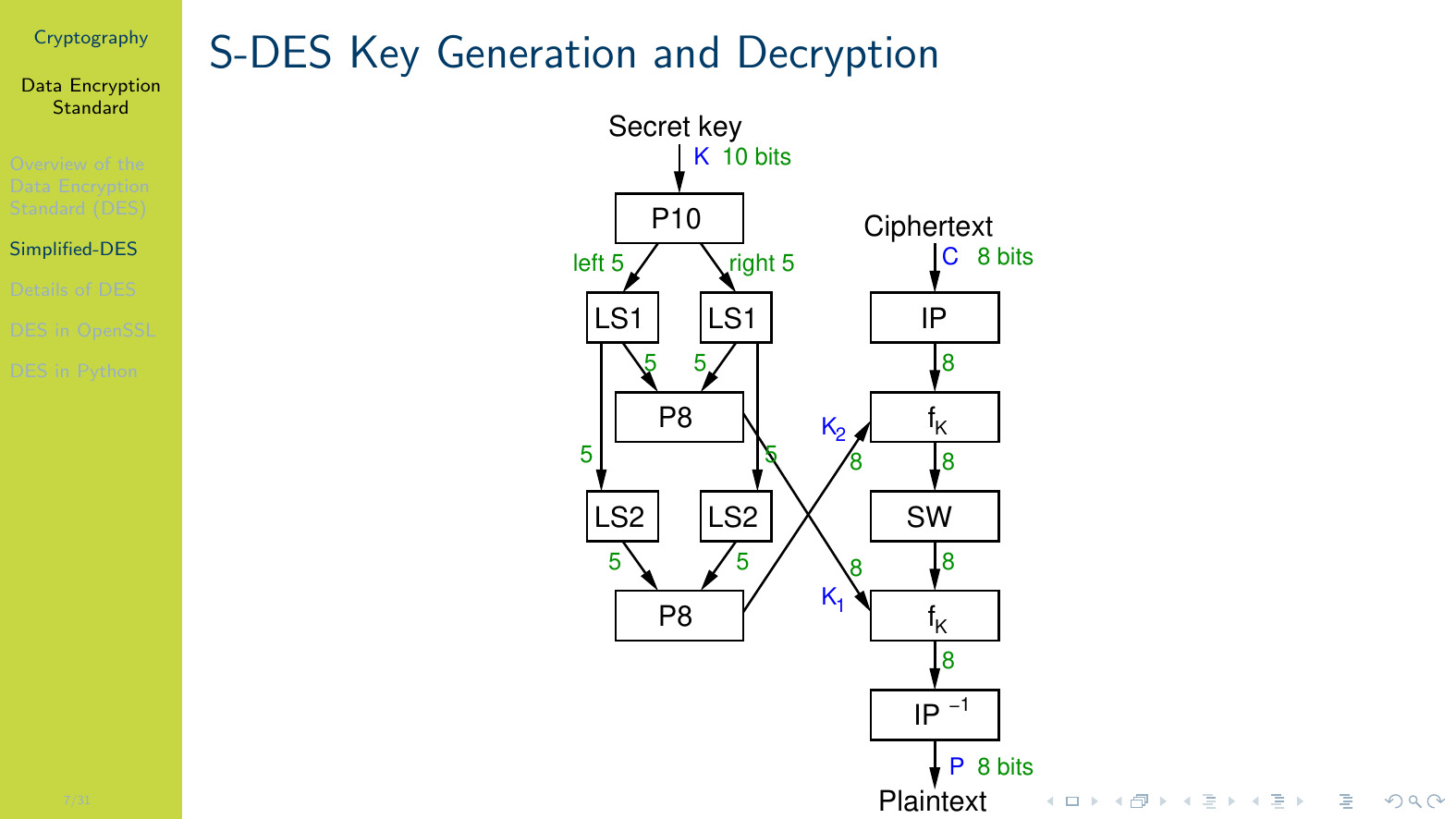 [Speaker Notes: \figurename~\ref{fig:des:sdes-keygen-decrypt} shows the key generation and decryption. Decryption is in fact identical to encryption, except the round keys are used in the opposite order. That is, for encryption round key $K_1$ is used first, then round key $K_2$. For decryption, $K_2$ is used first and then $K_1$.]
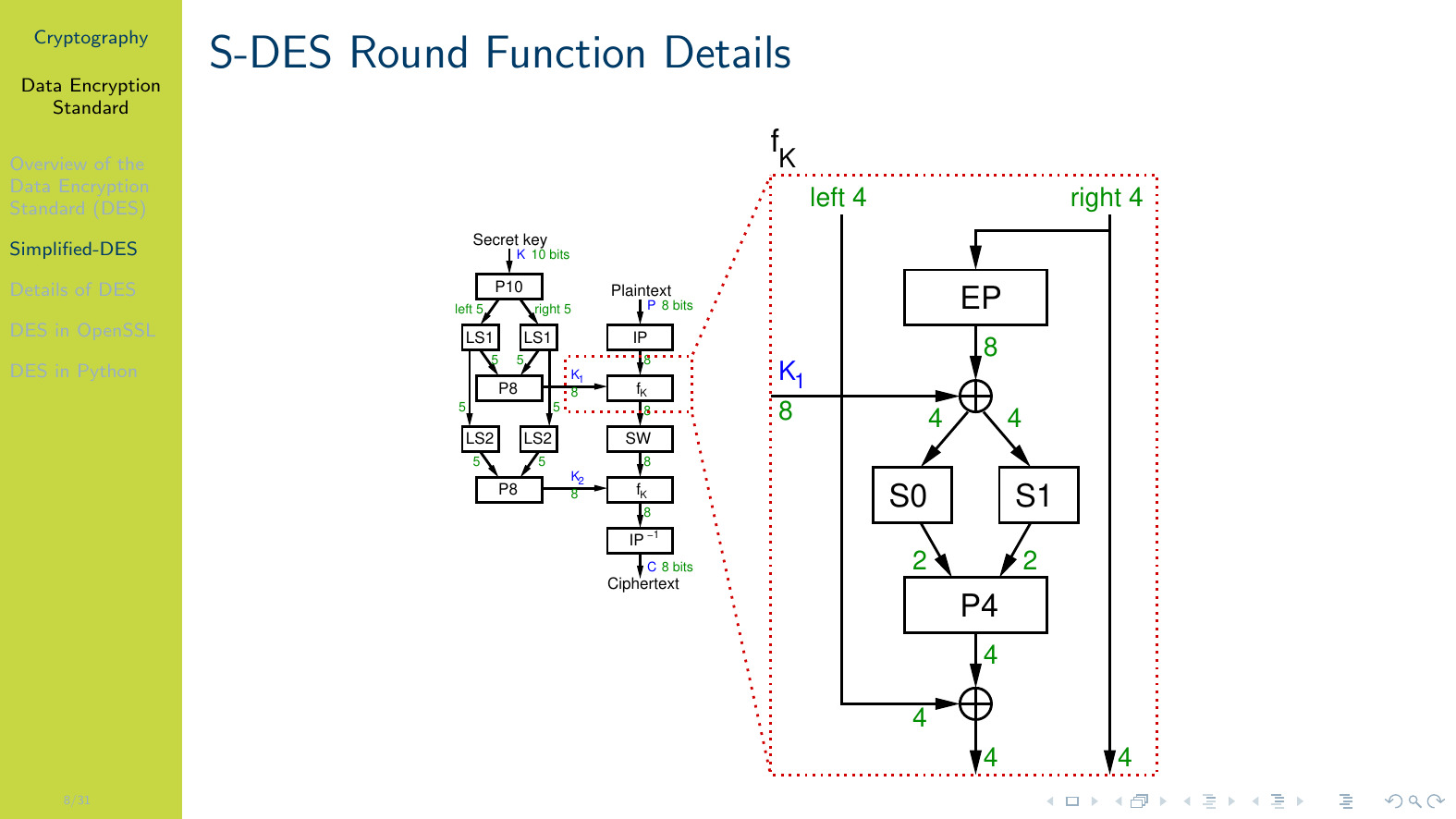 [Speaker Notes: \figurename~\ref{fig:des:sdes-keygen-fullencrypt} shows the details of the round function, $f_k$. Note that the same steps are applied in the 2nd round, but instead $K_2$ is used as the round key. Operations include Expand and Permutate, XOR, S-boxes and a Permutation of 4 bits. The 8 bits output (left half and right half) are then input the the SWap block (swapping the two halves). \\~\ Definitions of the permutations and S-boxes follow.]
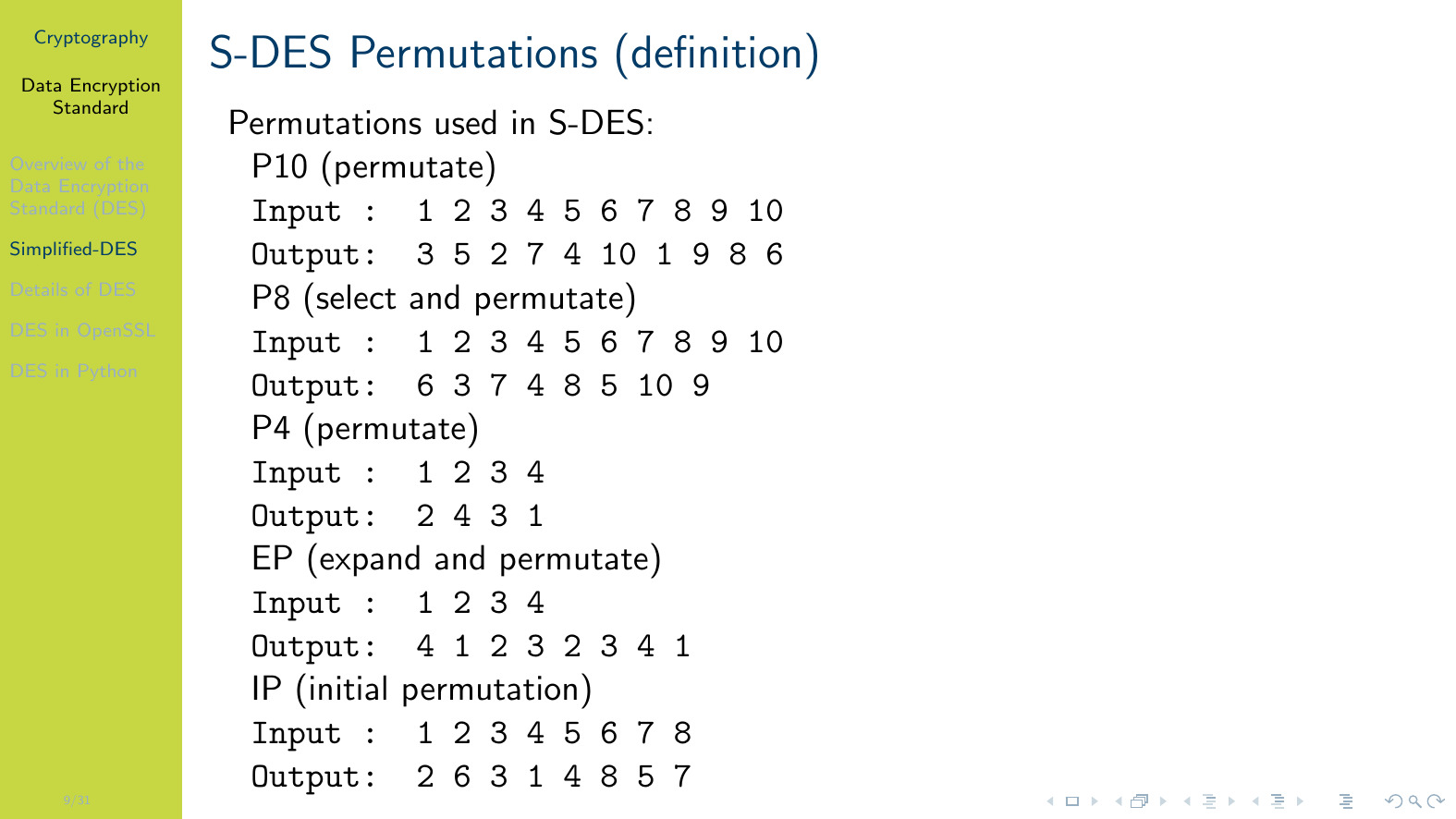 [Speaker Notes: As an example, permutation P4 takes a 4-bit input and produces a 4-bit output. The 1st bit of the input becomes the 4th bit of the output. The 2nd bit of the input becomes the 1st bit of the output. The 3rd bit of the input becomes the 3rd bit of the output. The 4th bit of the input becomes the 1st bit on the output. \\~\ The permutations are fixed. That is they are always these exact permutations, and known by the encrypter, decrypter and attacker.]
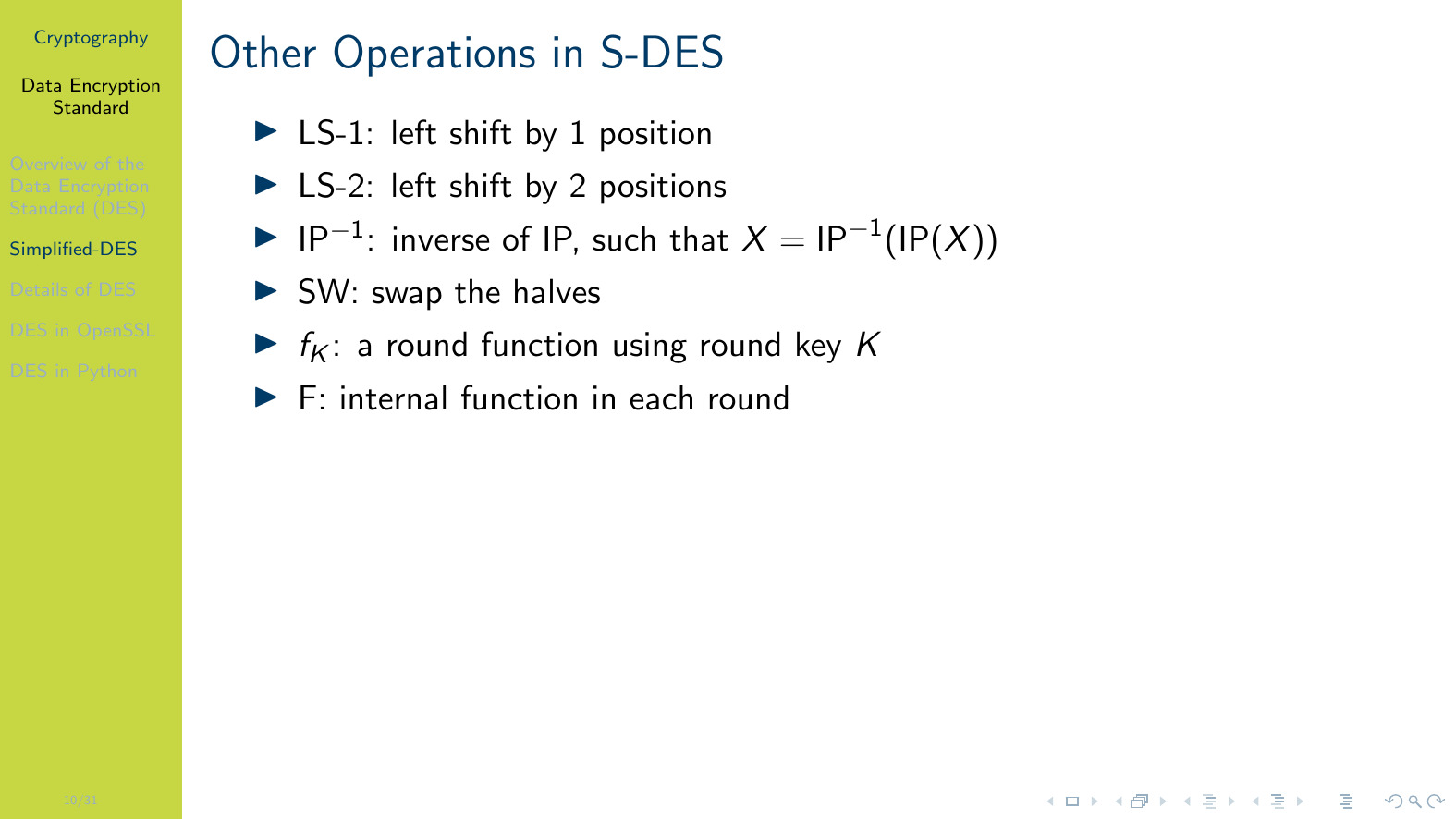 [Speaker Notes: \\~\]
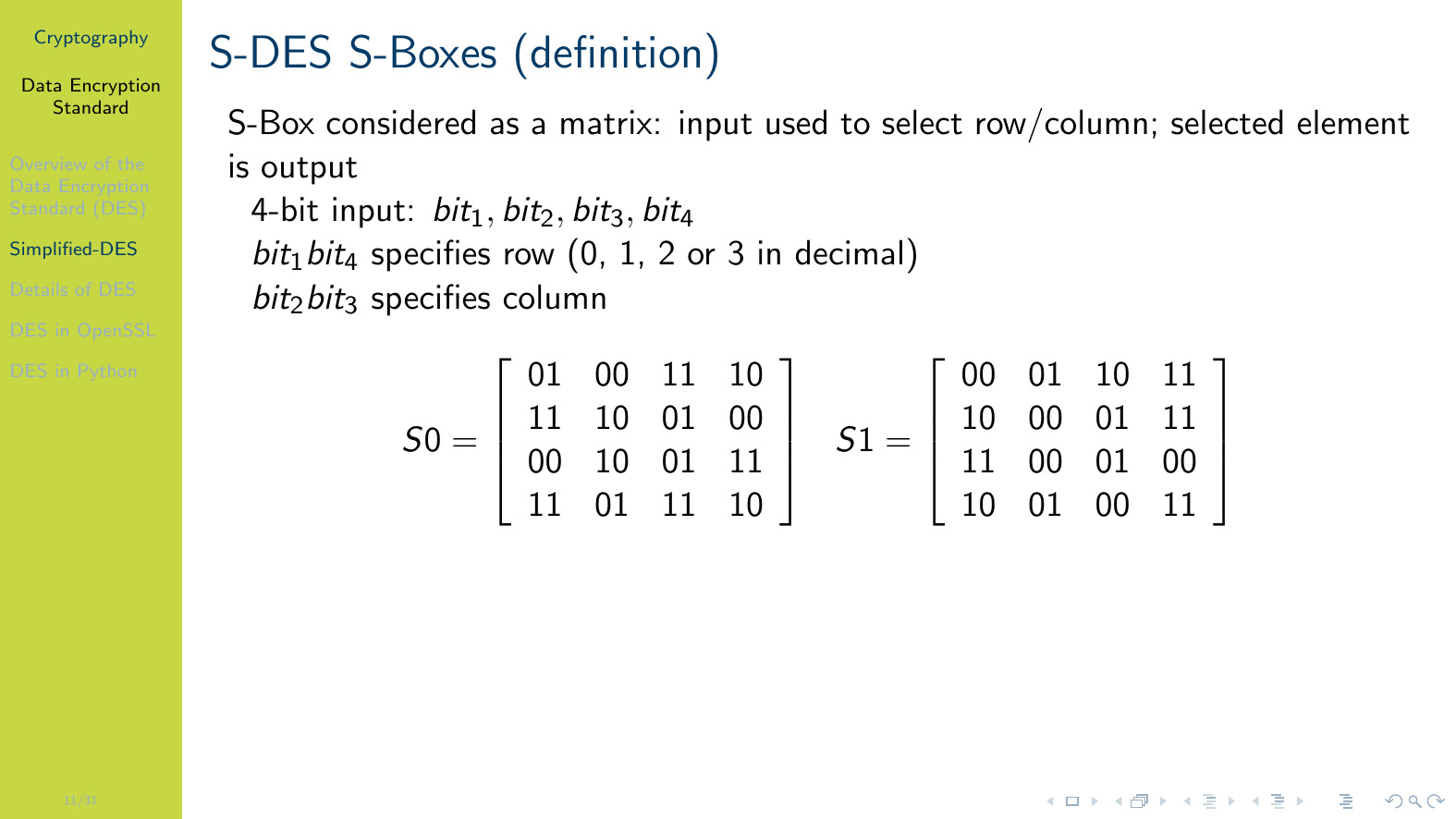 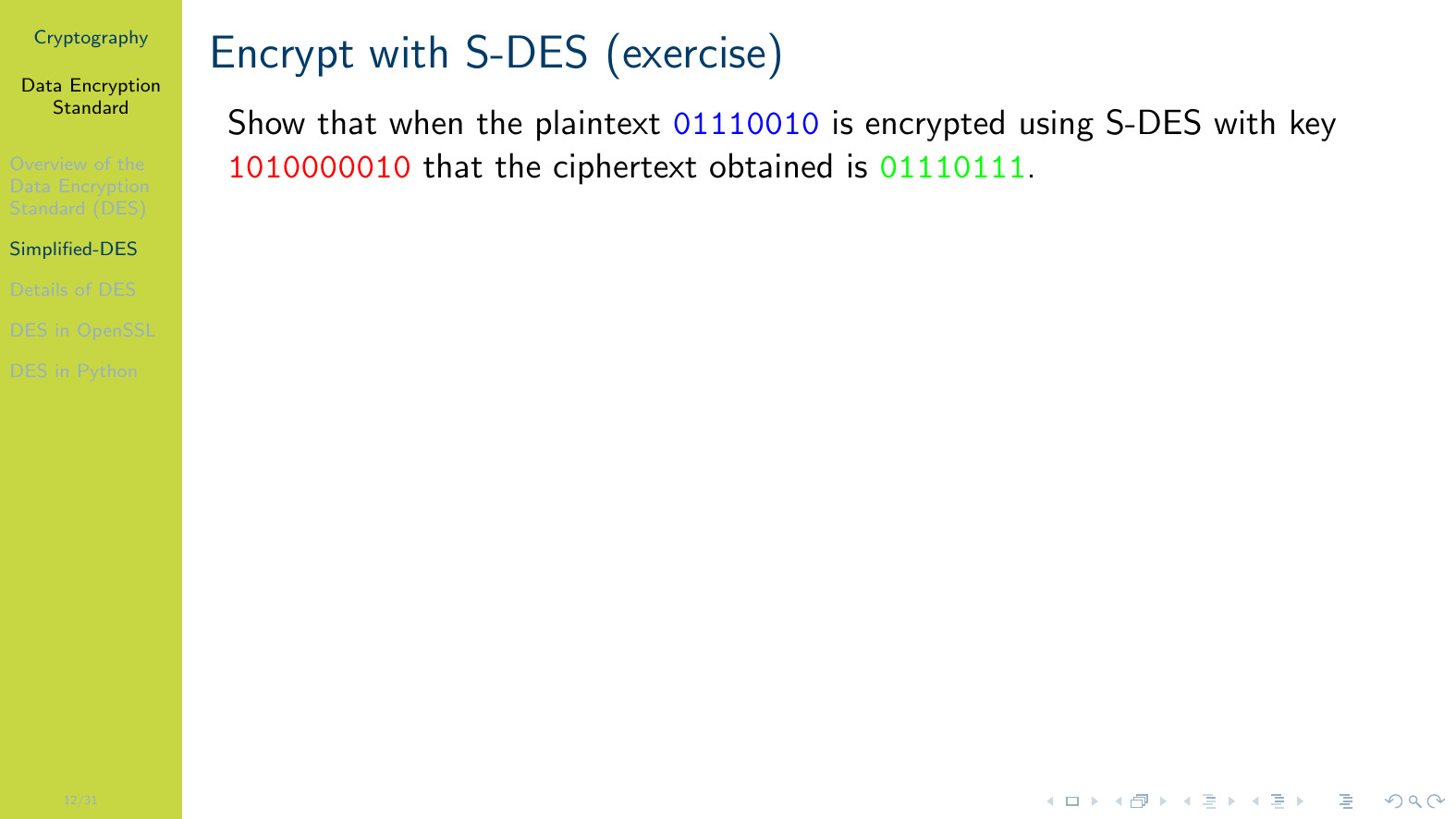 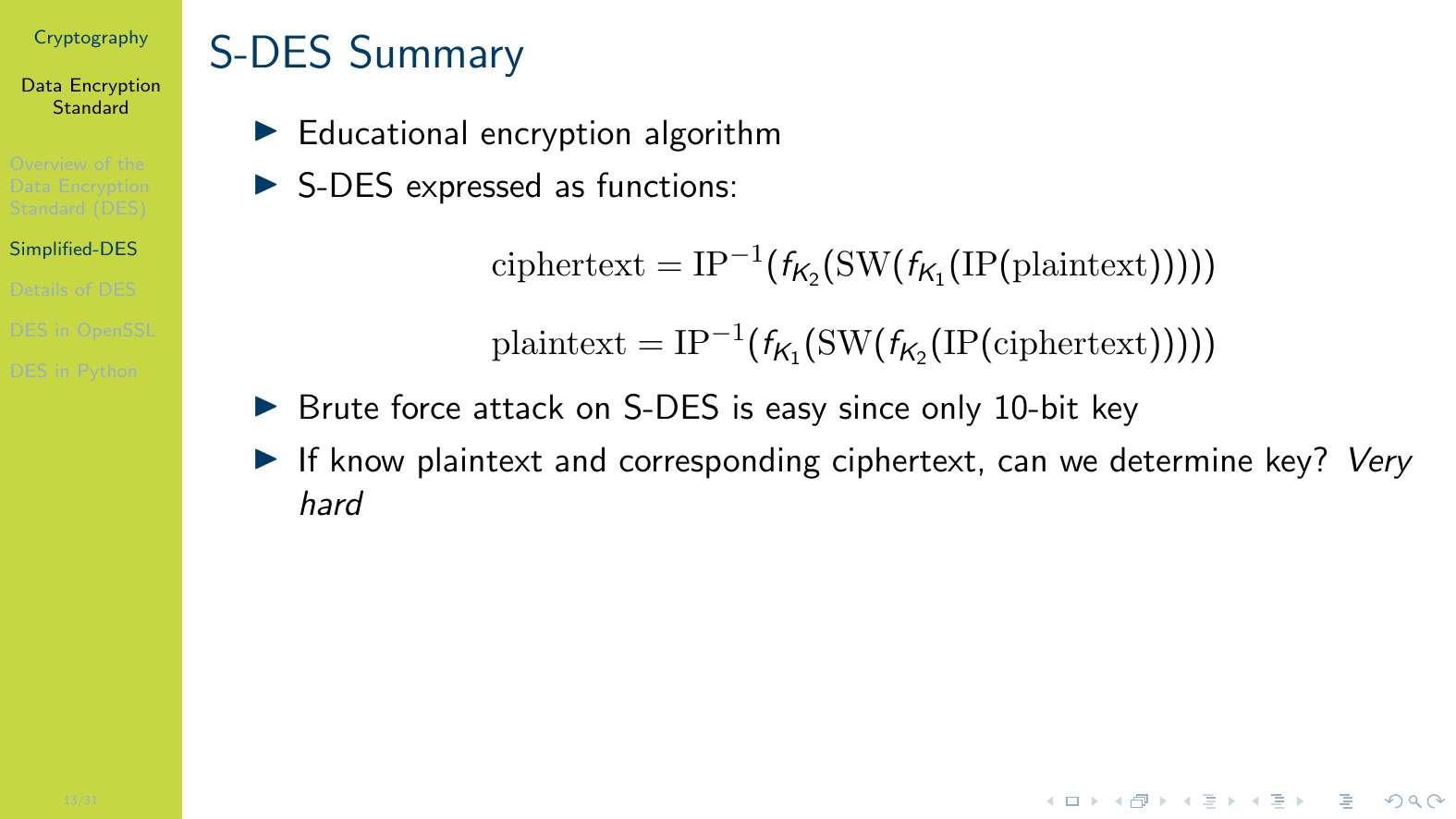 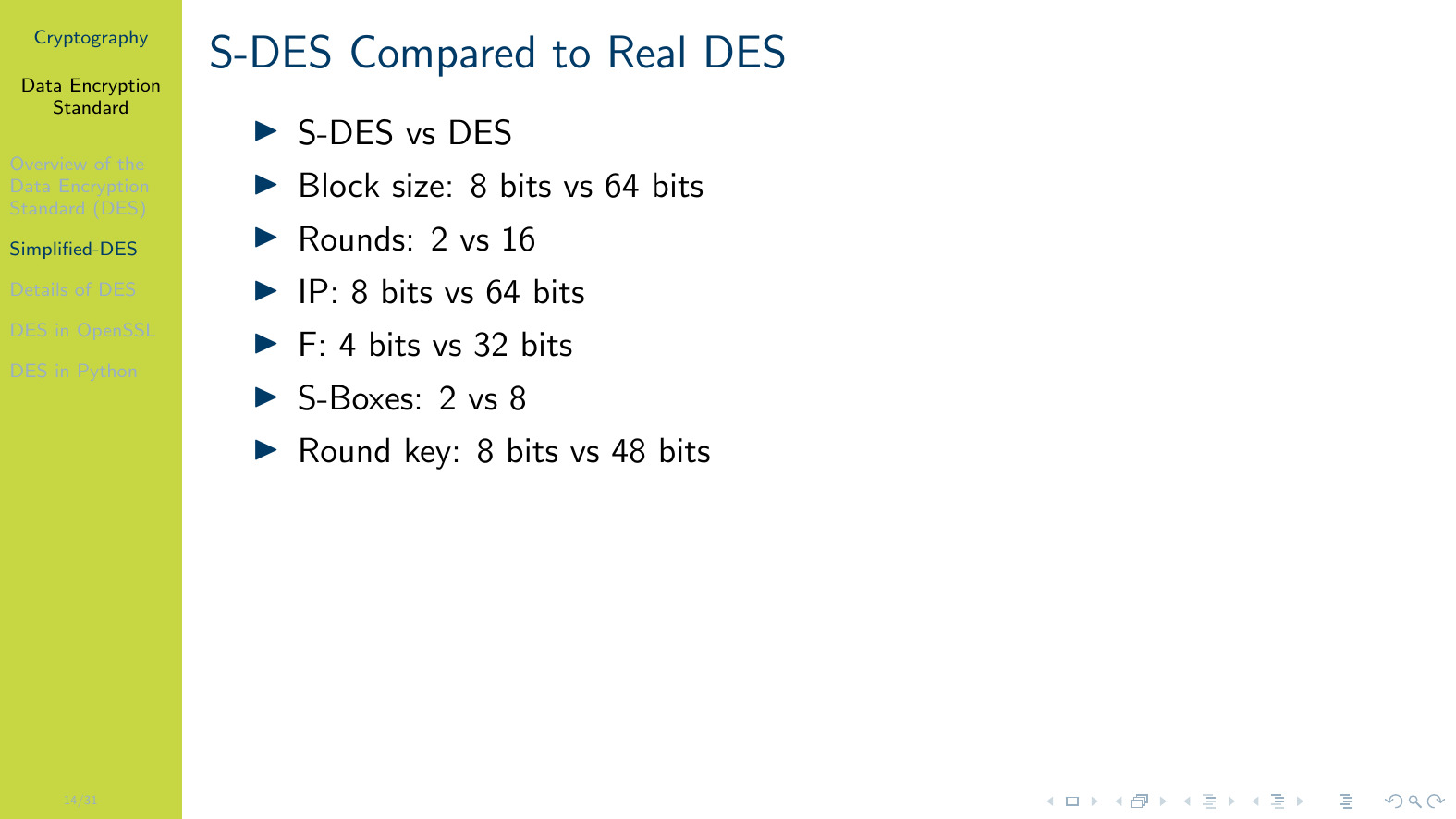 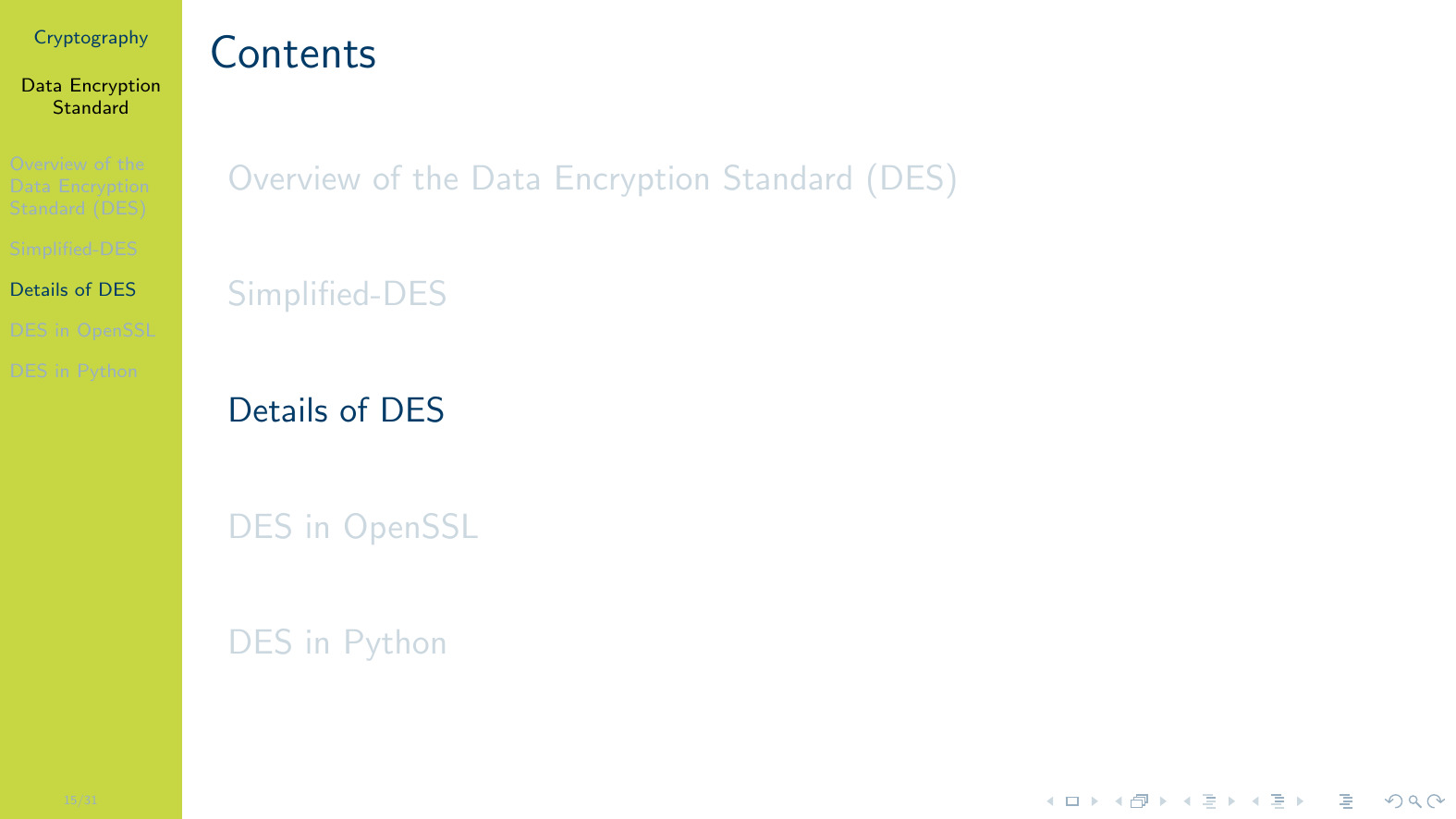 [Speaker Notes: \\~\]
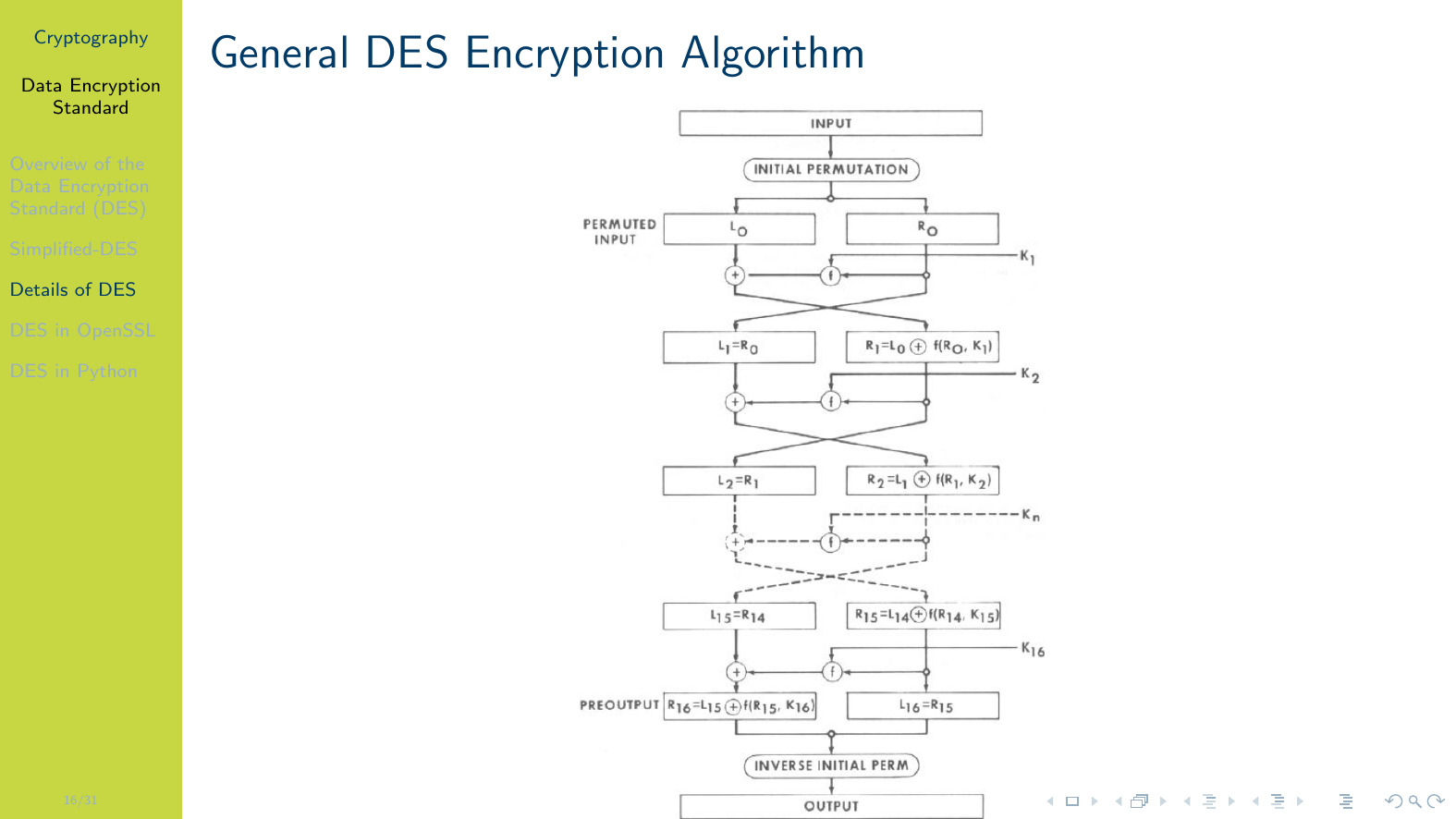 [Speaker Notes: The following section presents the details of DES. This is primarily for reference (or as evidence of the similarities and differences with S-DES). You are not expected to know the details of the \ac{DES} operations.]
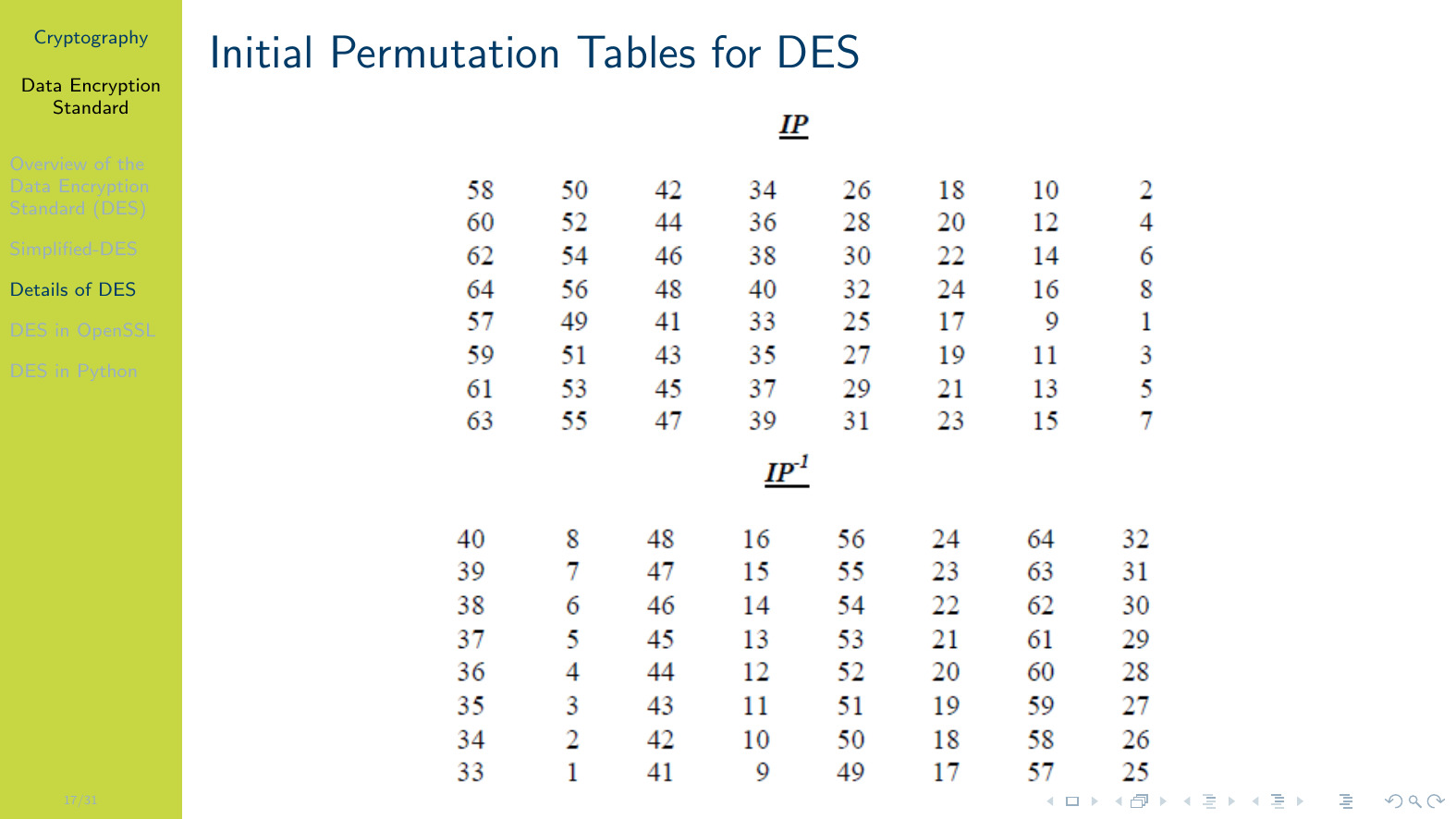 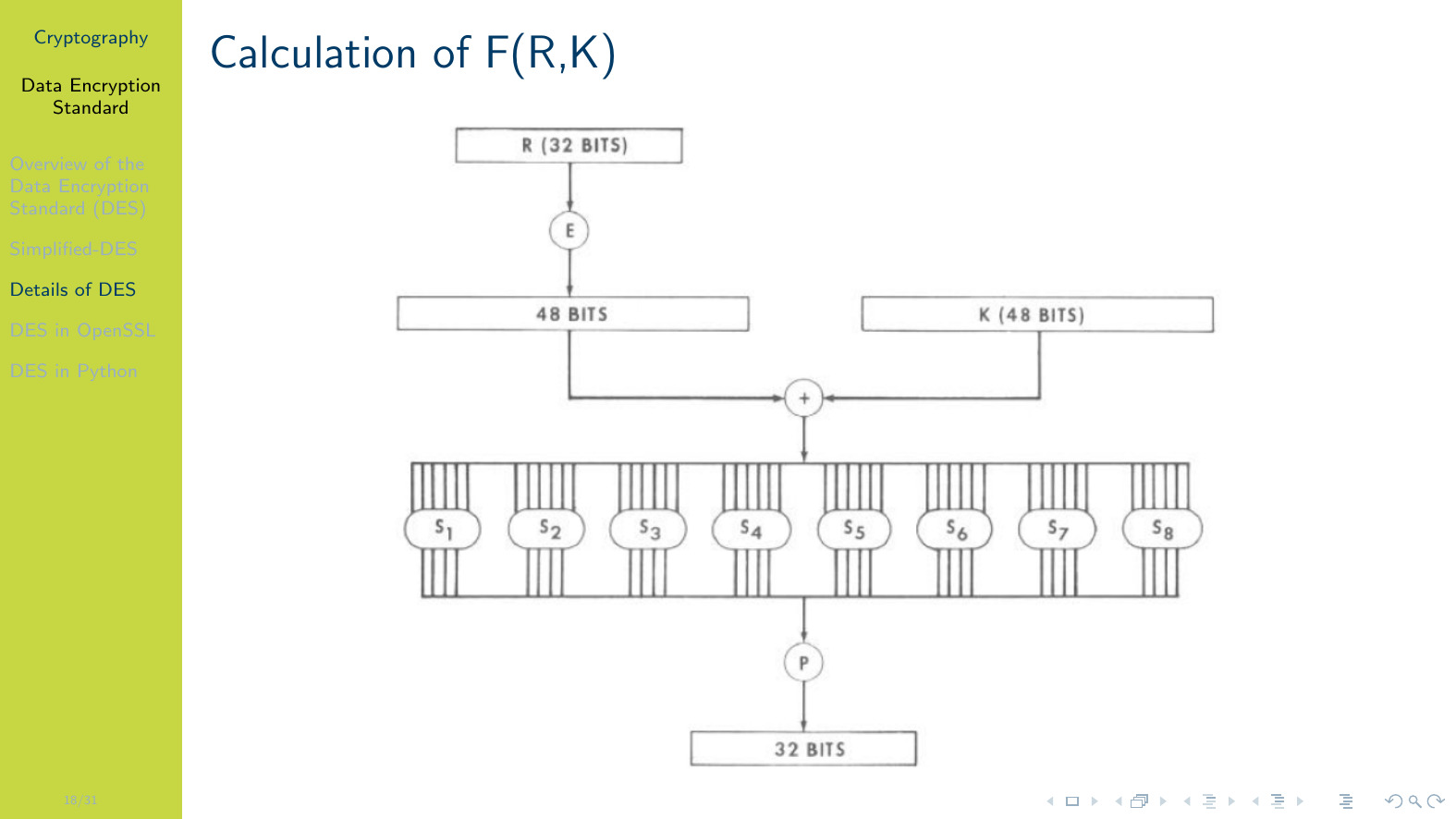 [Speaker Notes: \figurename~\ref{fig:des:general-des-encryption} shows the overall steps in \ac{DES} encryption. The details of each block are shown in the following.]
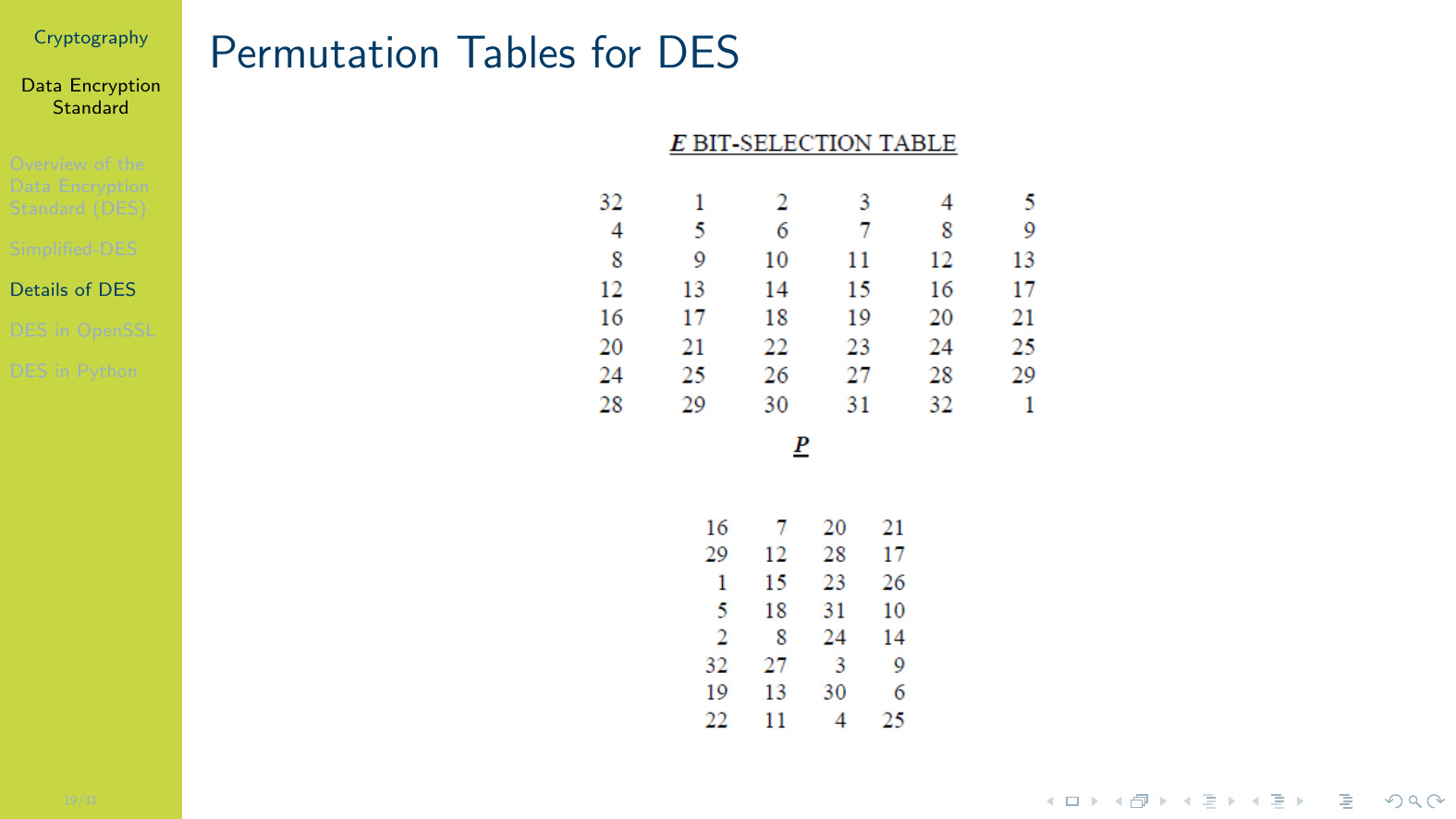 [Speaker Notes: \figurename~\ref{fig:des:des-permutation-tables-1} shows the initial permutation and it's inverse. The table is read row-by-row. So the 58th input bit becomes the 1st output bit. The 50th input bit becomes the 2nd output bit. And the 7th input bit becomes the 64th output bit.]
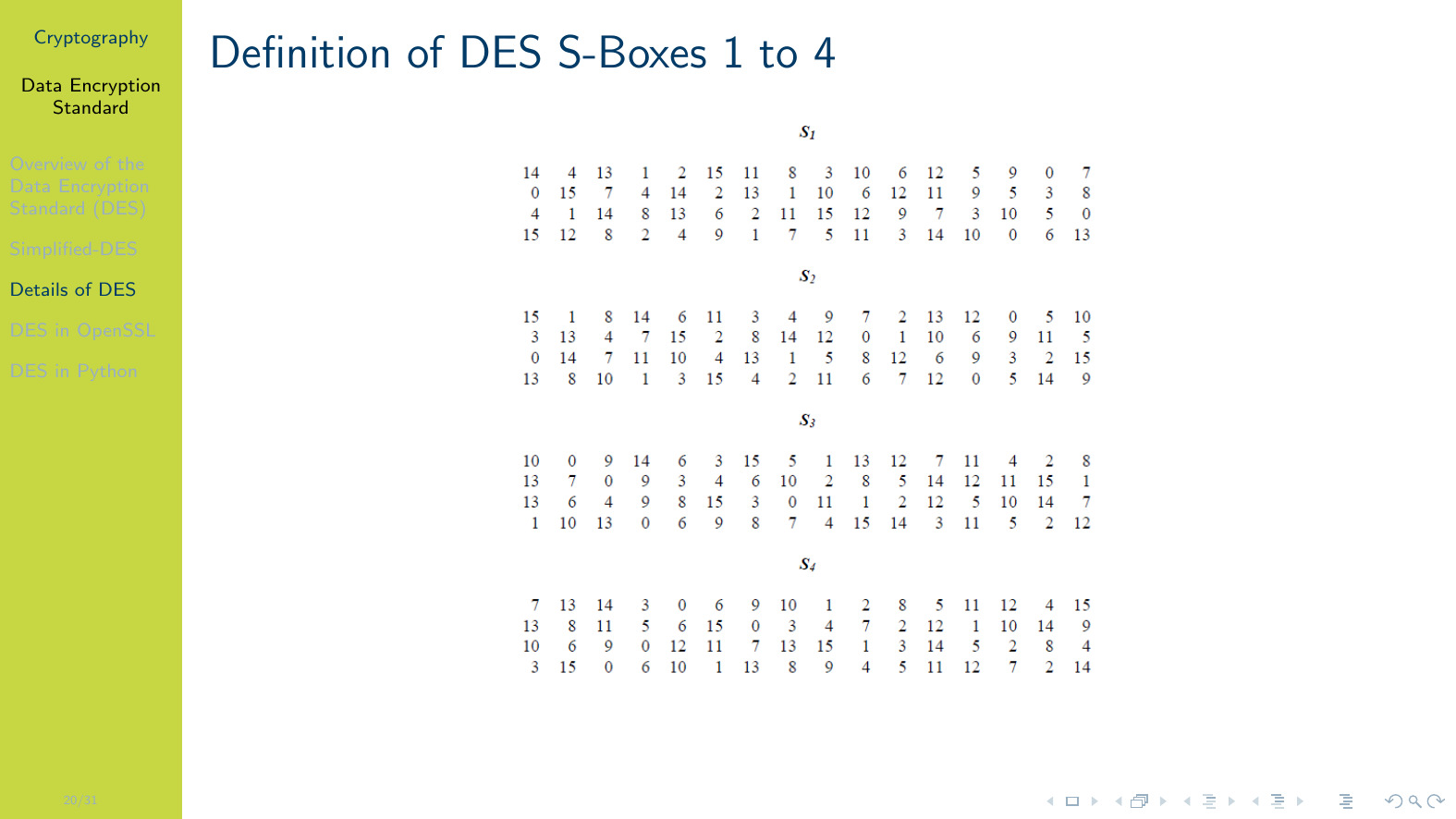 [Speaker Notes: \figurename~\ref{fig:des:des-frk} shows the details of a single round of encruption, i.e.\ the round function. Similar to S-DES, it takes the right half, applies an expand and permutate (E), XOR with the round key, applies S-Boxes, and then a final permutate (P).]
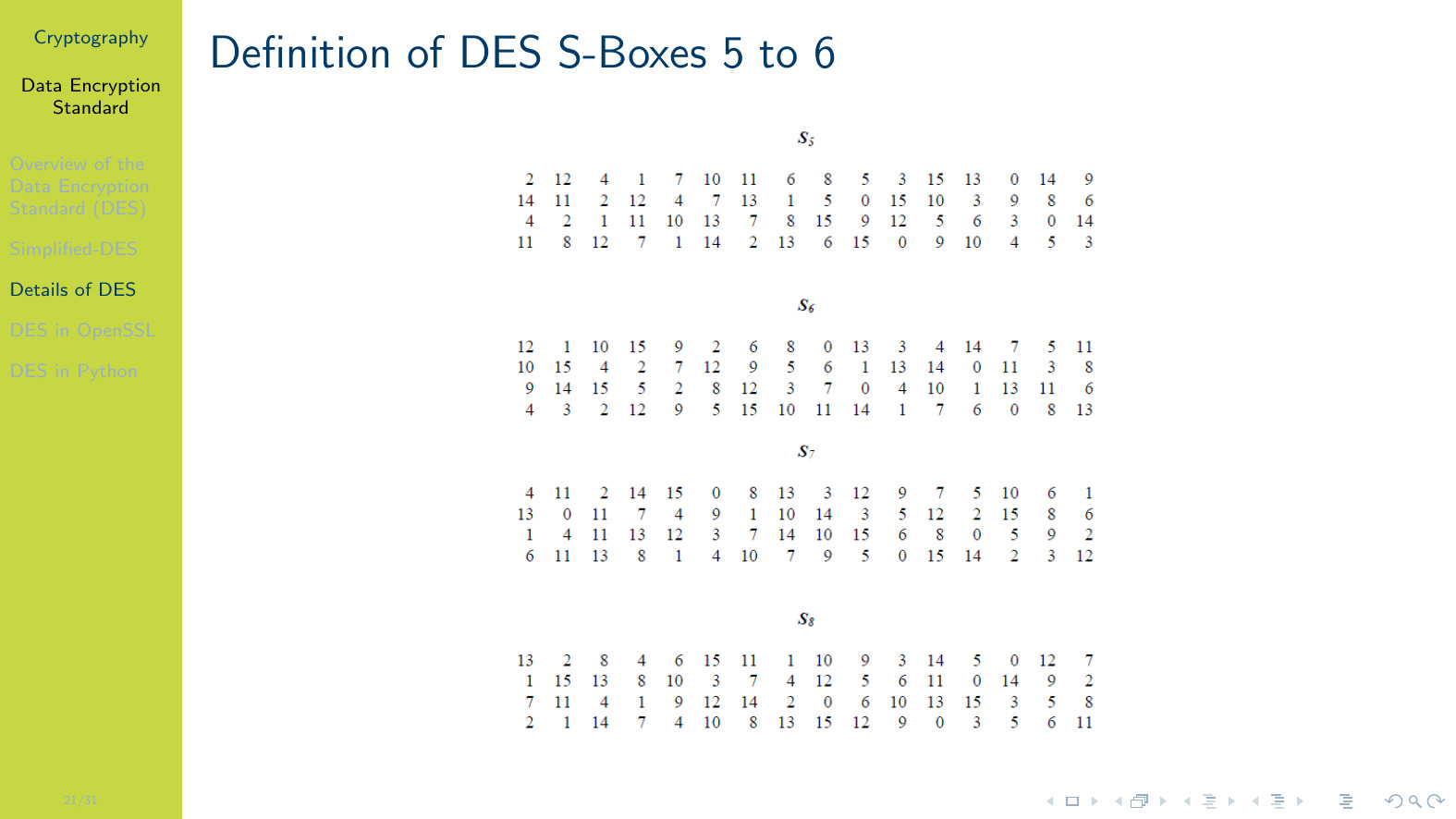 [Speaker Notes: \figurename~\ref{fig:des:des-permutation-tables-2} shows E and P which are used within a round of DES.]
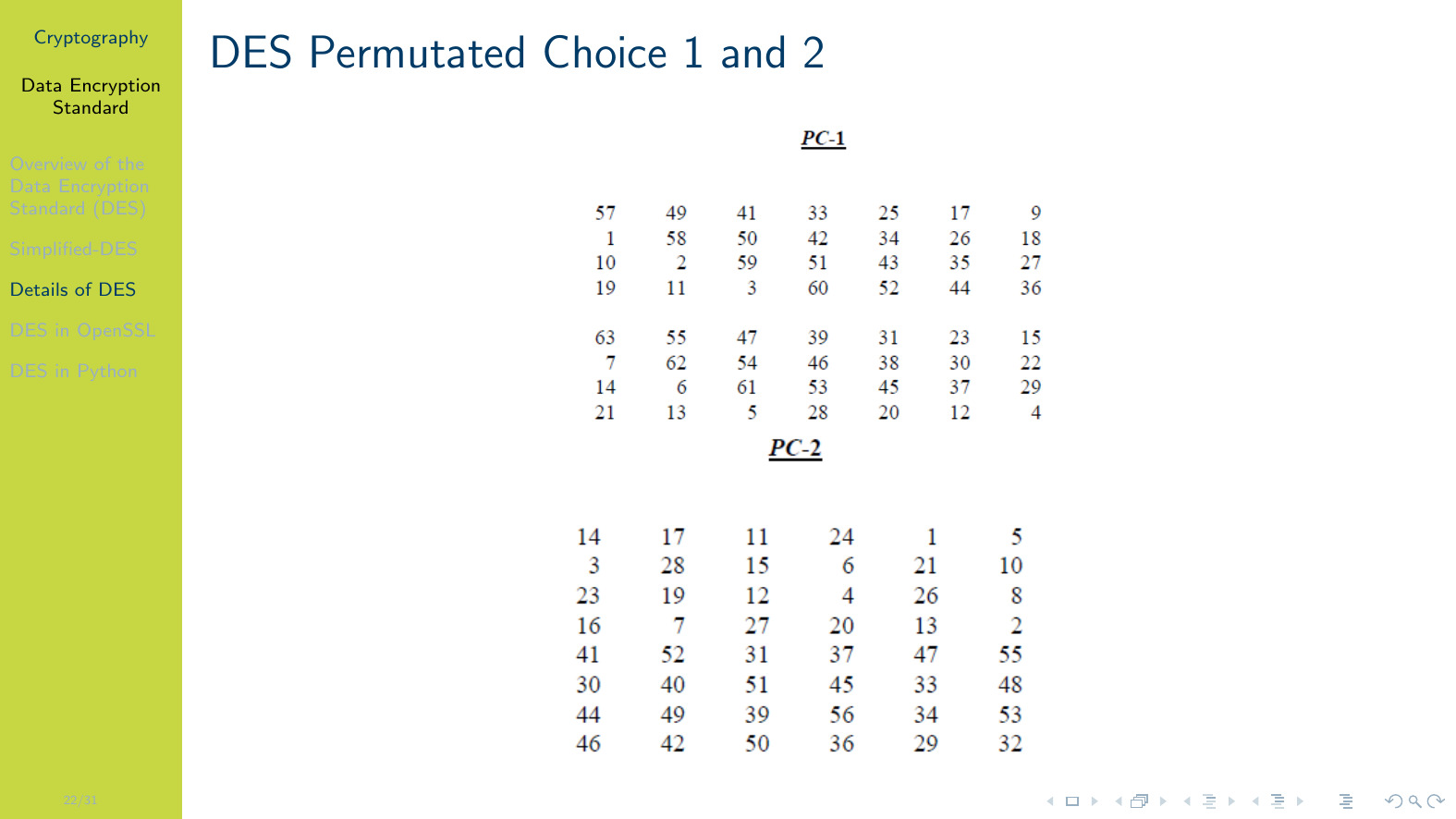 [Speaker Notes: \figurename~\ref{fig:des:des-sboxes-1} shows the first 4 S-Boxes. Each S-Box takes a 6 bit input. The first and last bit are used to determine the row, and the middle 4 bits determine the column. The result is a decimal values within the range 0 to 15, which determines the 4 bit output. See \url{https://en.wikipedia.org/wiki/DES_supplementary_material} for an example of reading the S-Boxes.]
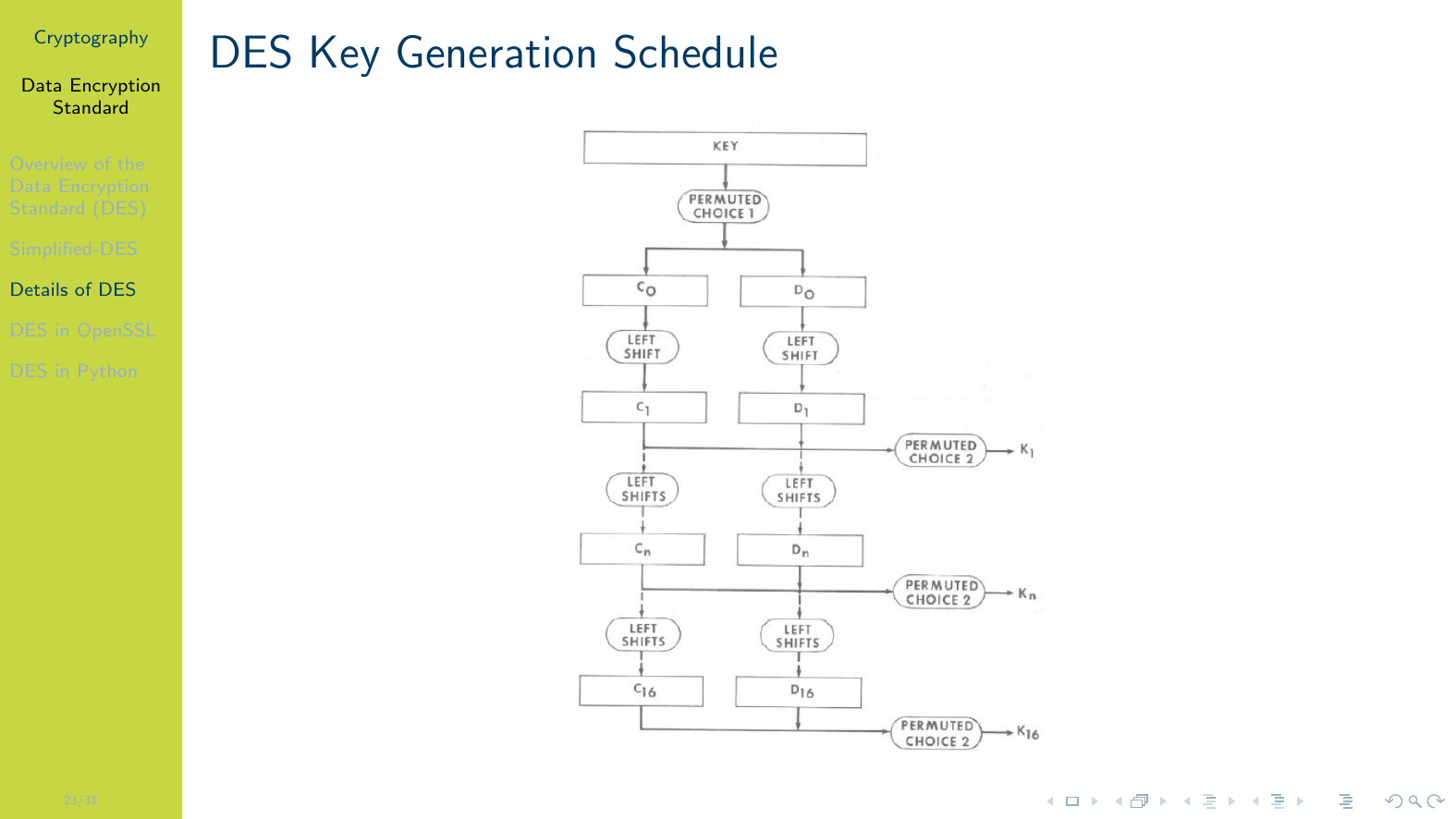 [Speaker Notes: \figurename~\ref{fig:des:des-sboxes-2} shows the last 4 S-Boxes.]
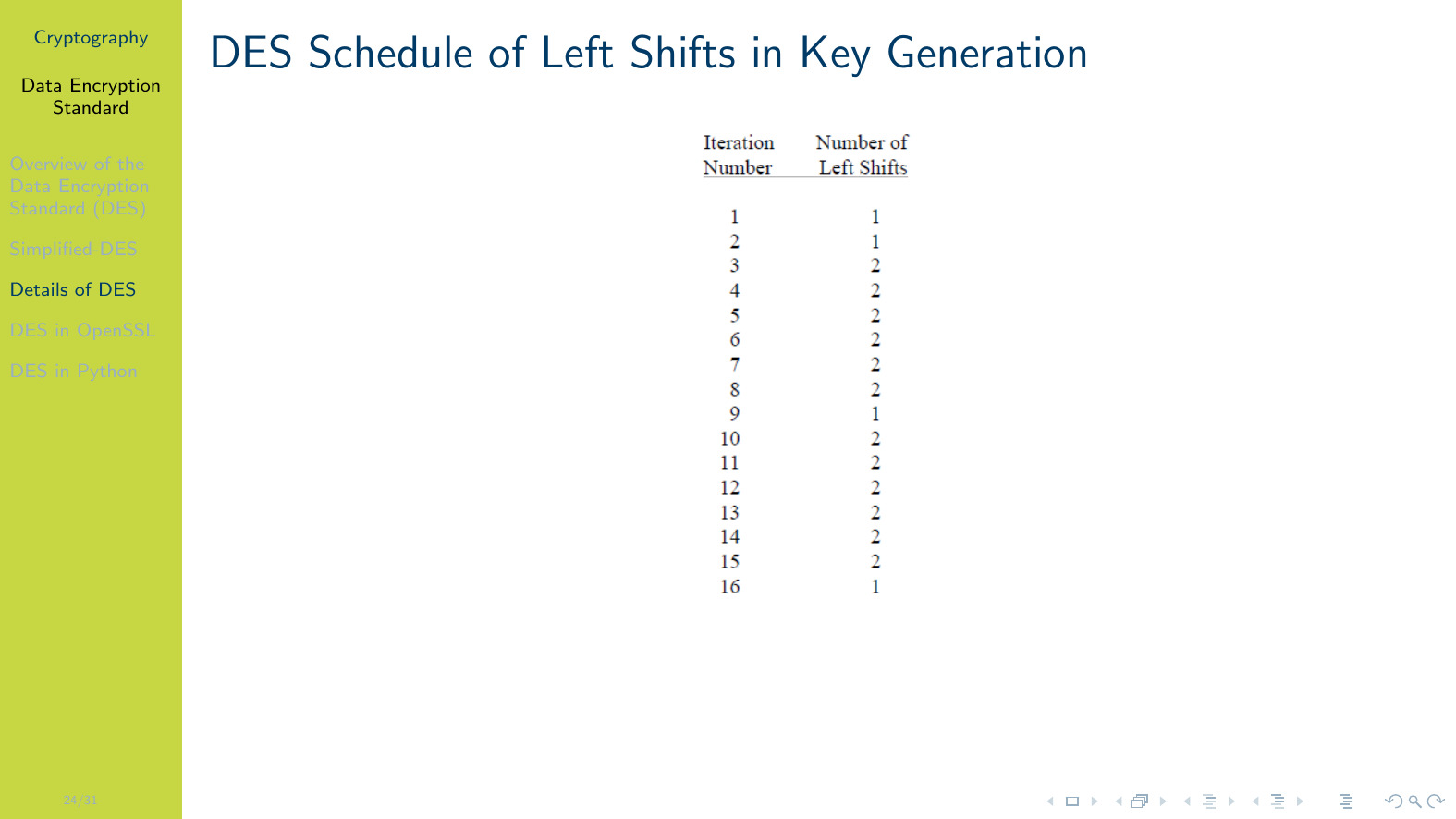 [Speaker Notes: \figurename~\ref{fig:des:permutate-choice} shows the Permutated Choices used in key generation.]
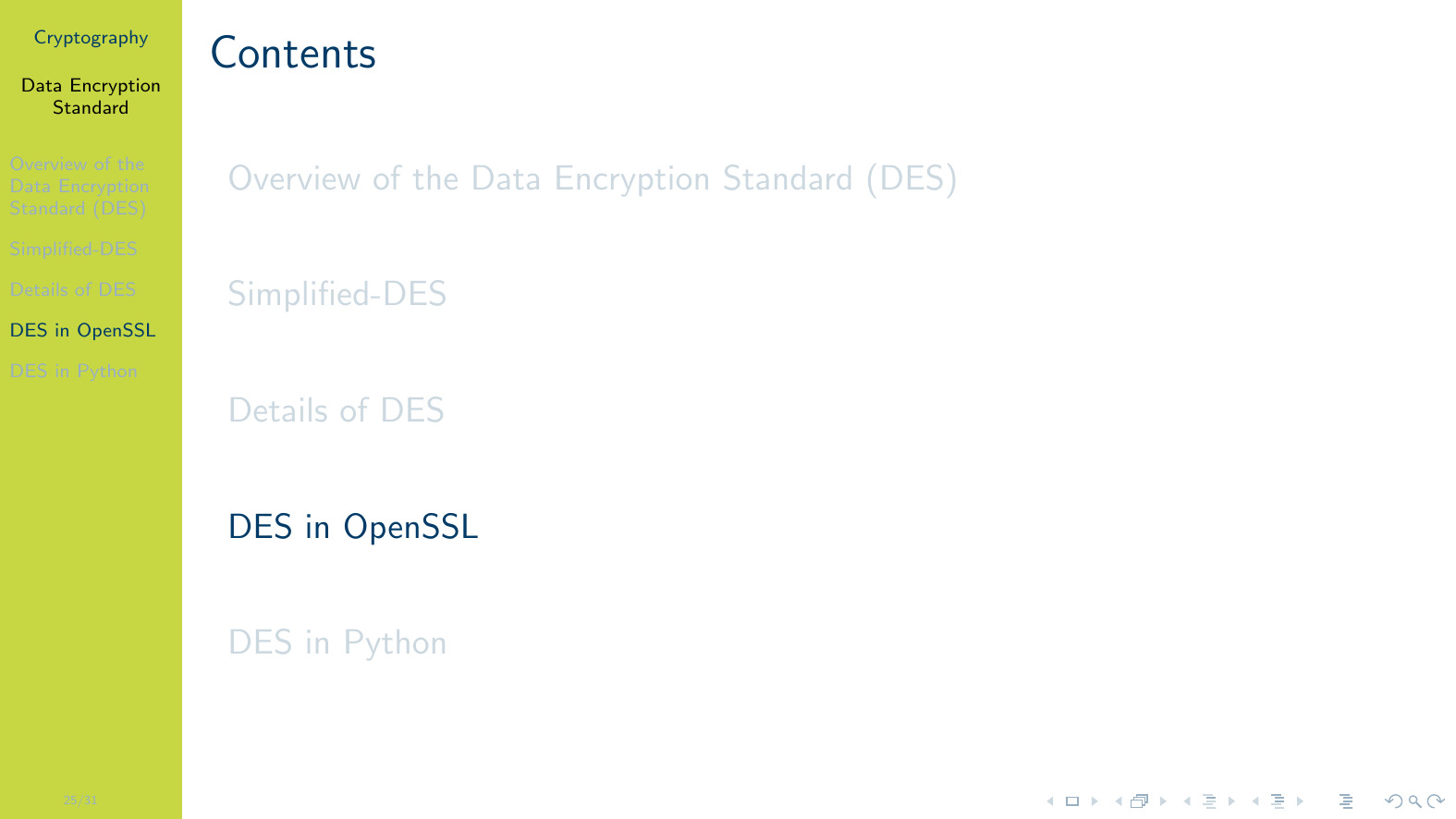 [Speaker Notes: \figurename~\ref{fig:des:keygen-schedule} shows the overall key generation steps.]
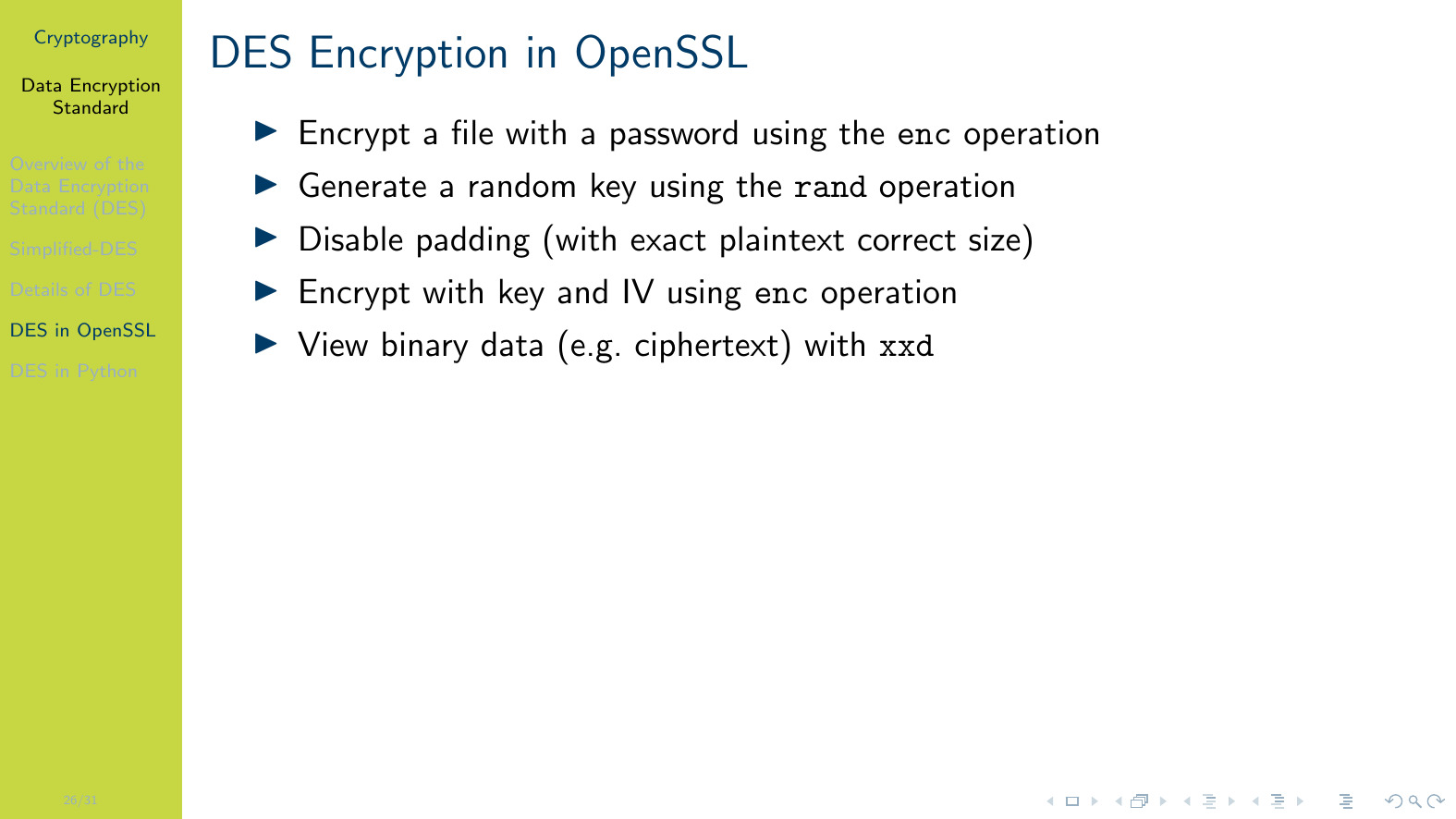 [Speaker Notes: \figurename~\ref{fig:des:des-key-schedule-left} shows the schedule of left shifts indicating how many bits are shifted left when a Left Shift is applied in each round for key generation.]
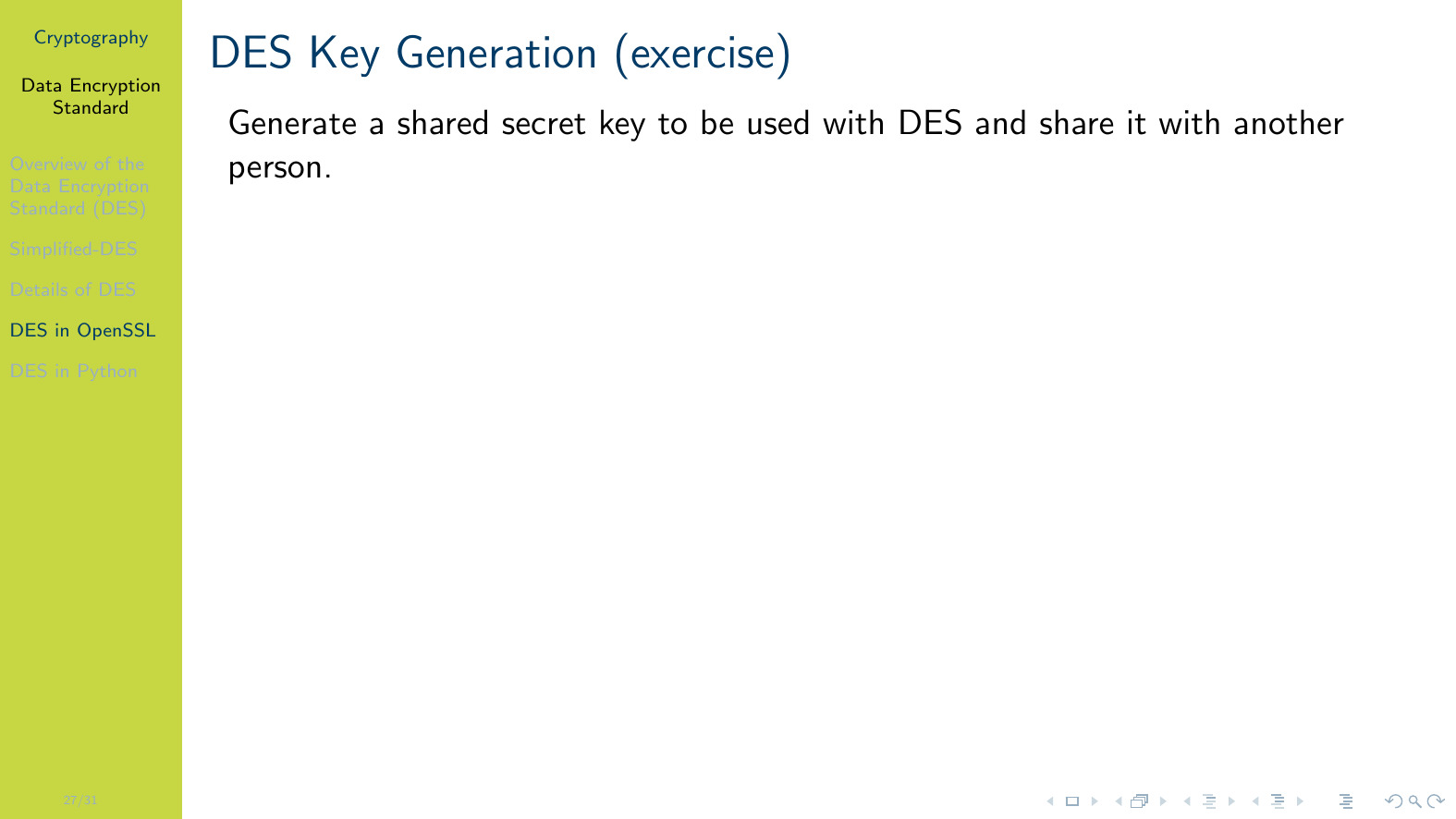 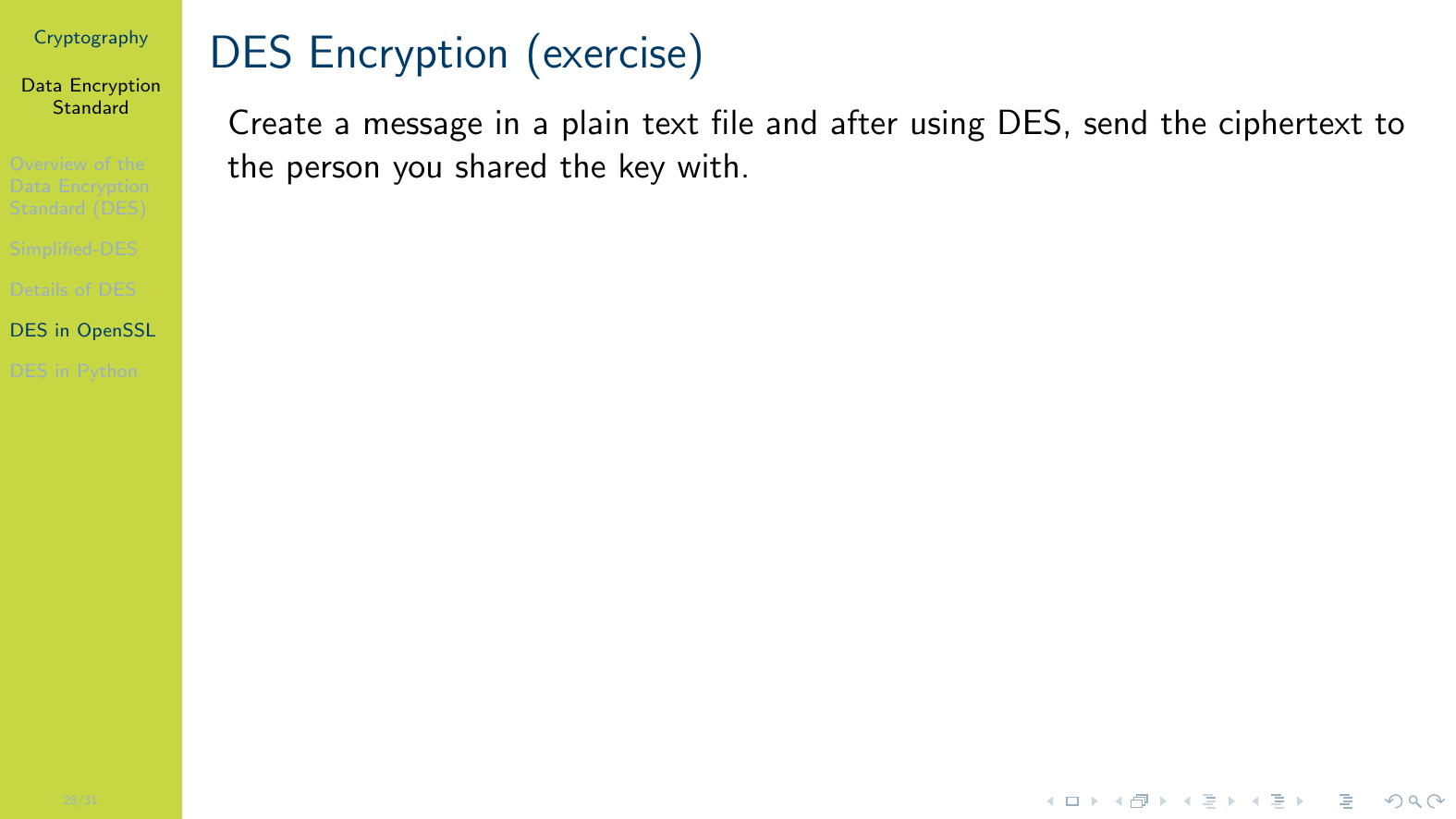 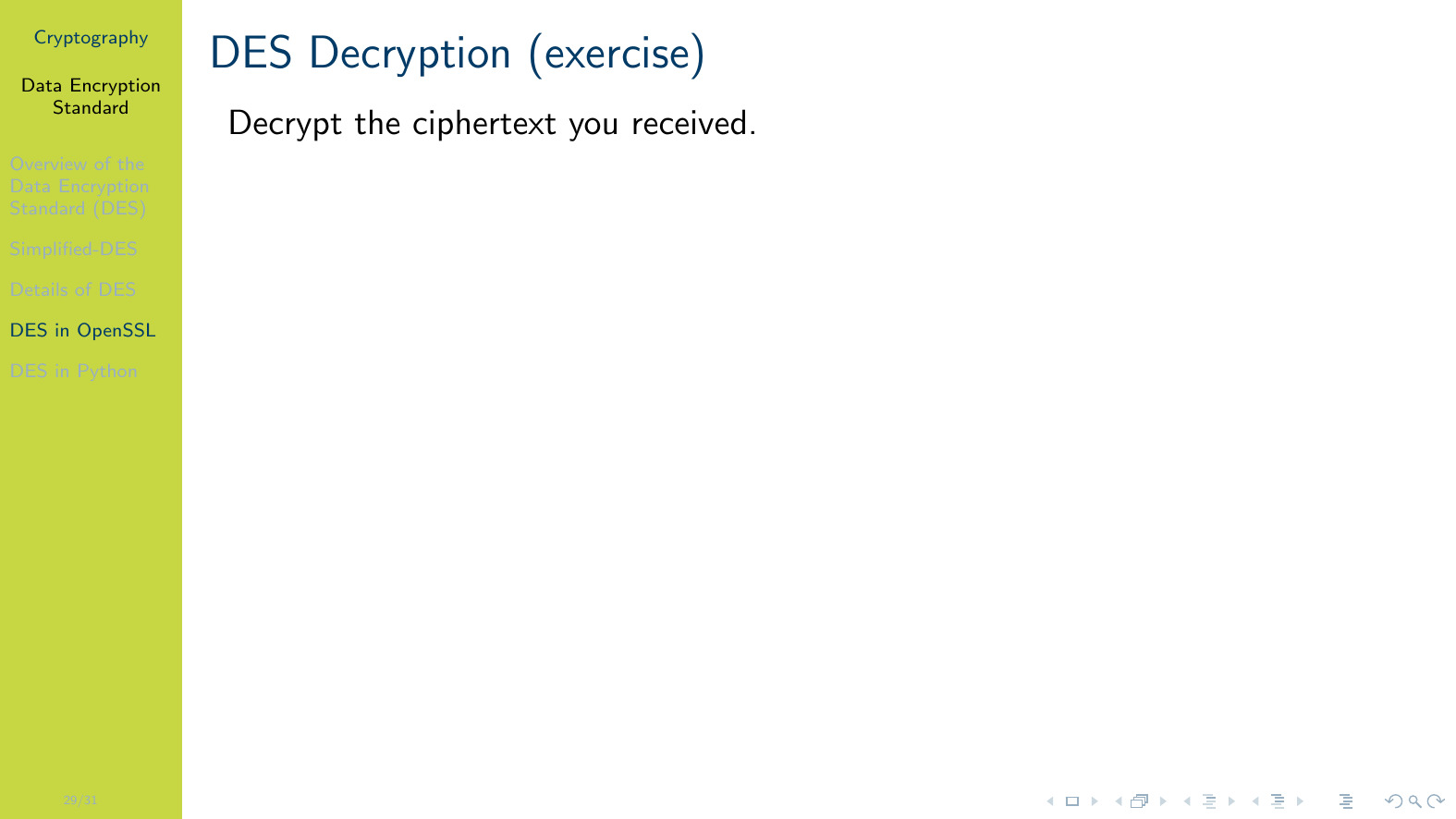 [Speaker Notes: }]
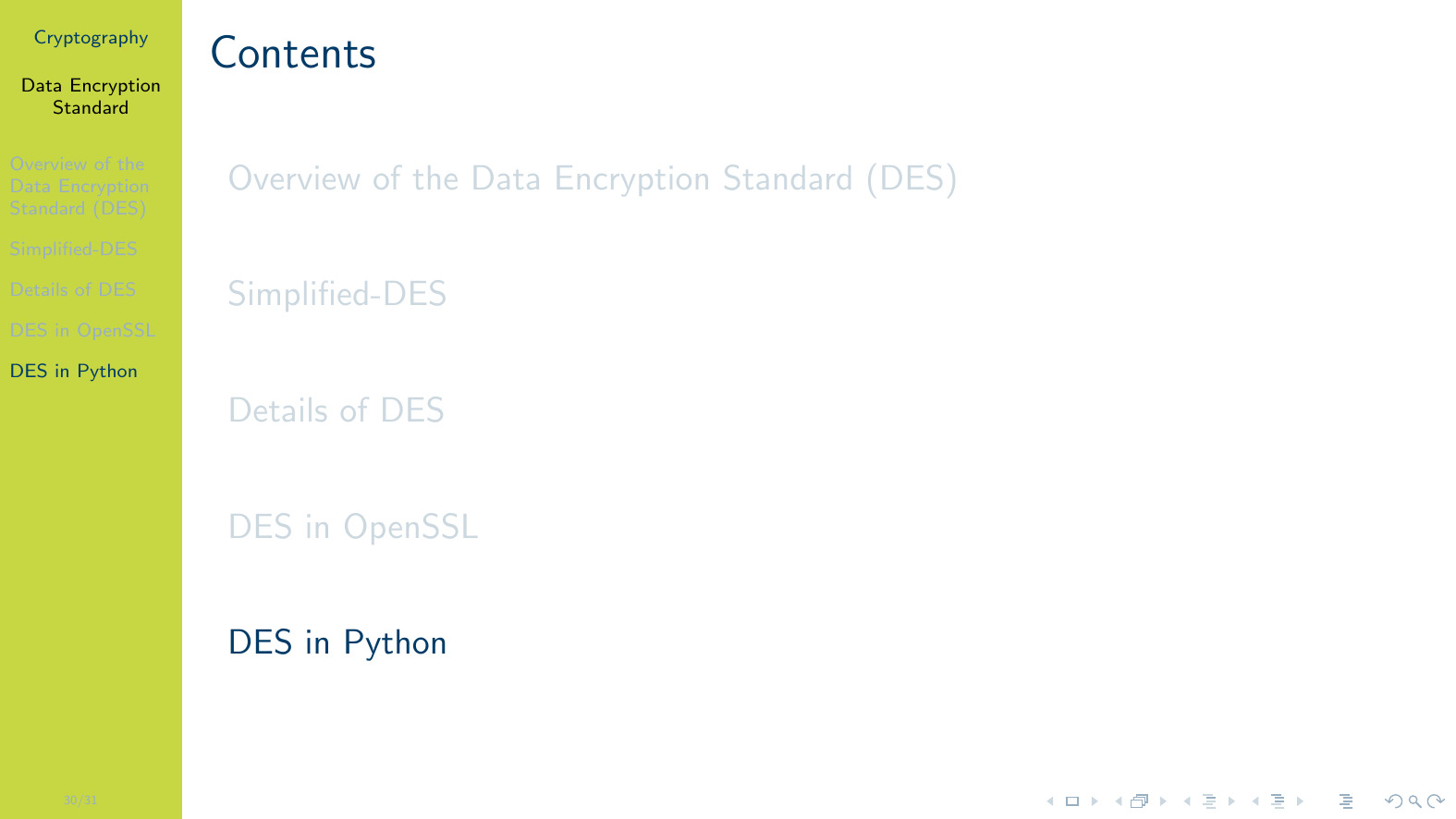 [Speaker Notes: }]
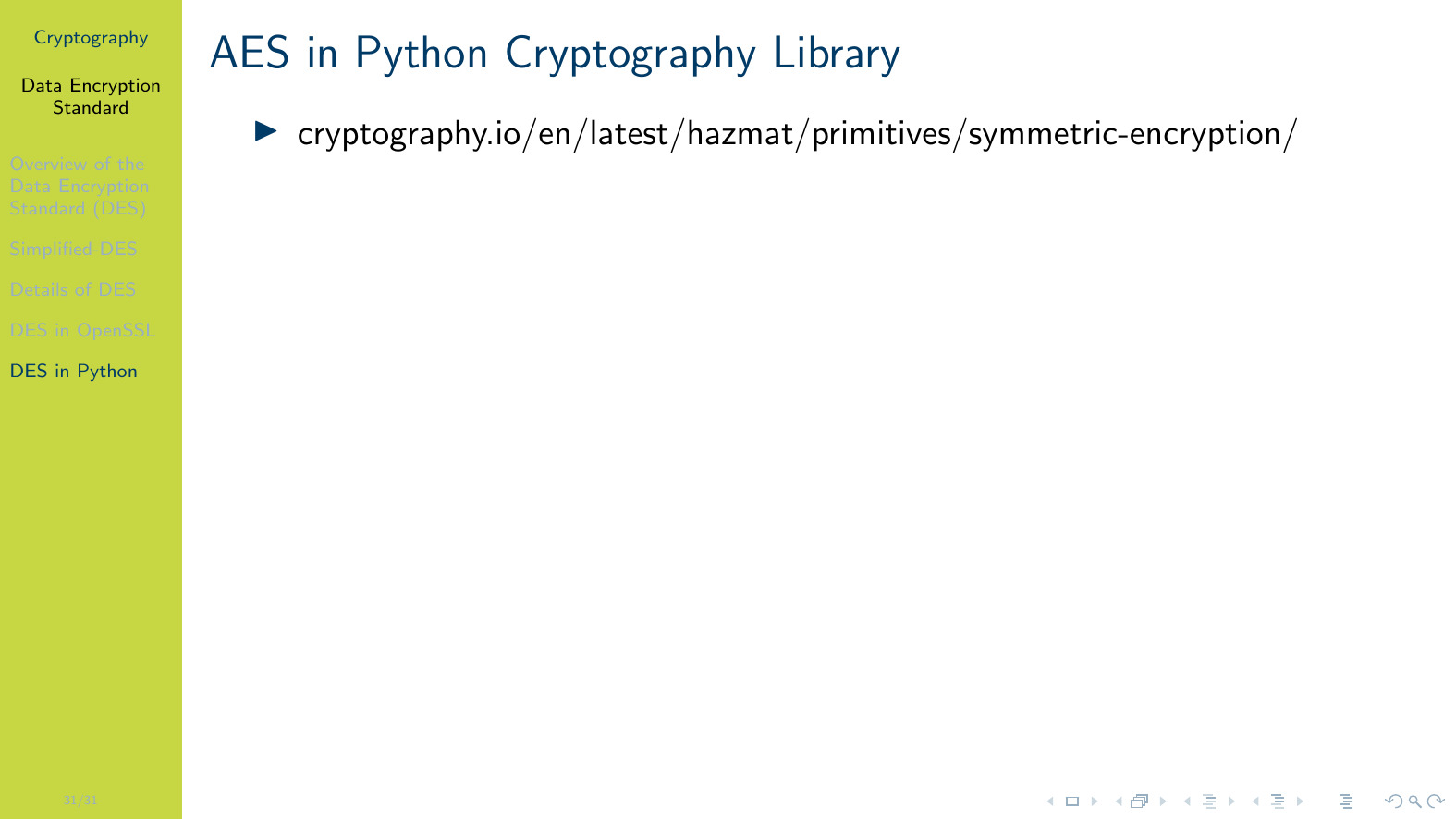 [Speaker Notes: }]